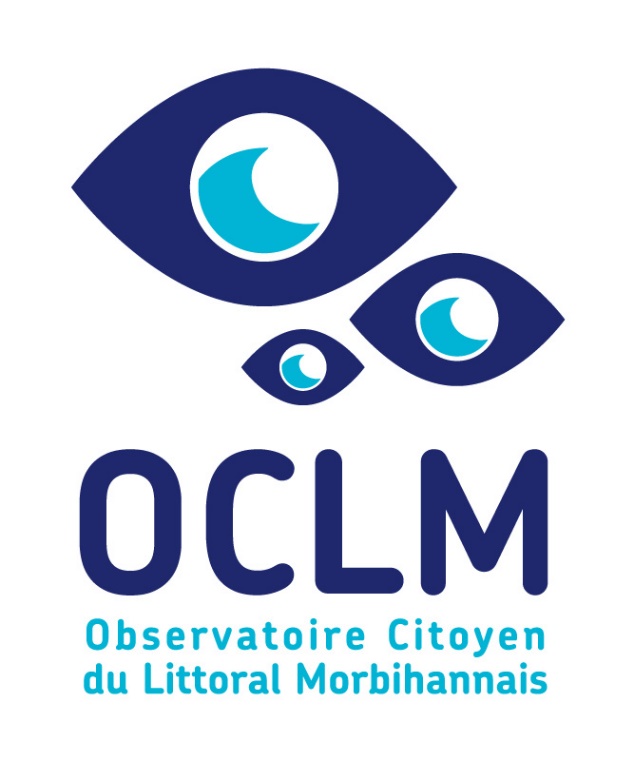 L’Observatoire Citoyen du Littoral Morbihannais-Présentation et Résultats
Intervention du 06 décembre 2017 à la salle Grain de sel de la commune de Séné _ Les deuxième rencontres sur les sciences participatives et la dynamique du littoral Morbihannais
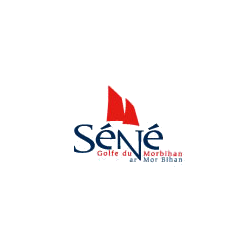 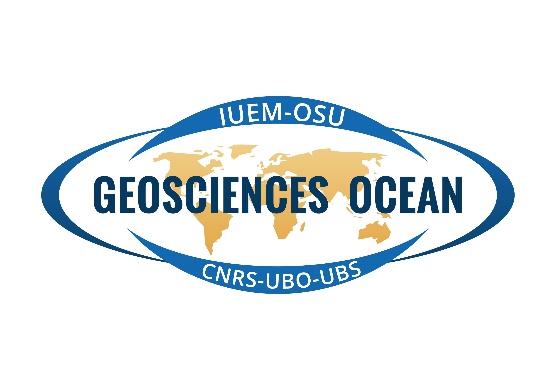 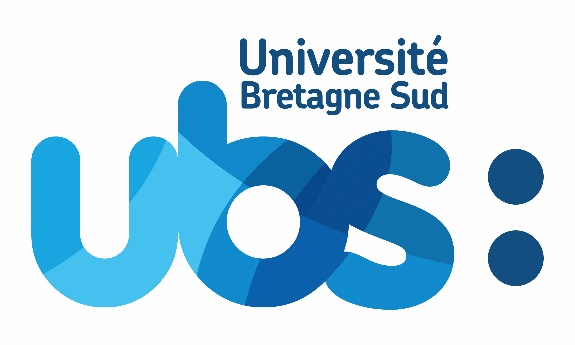 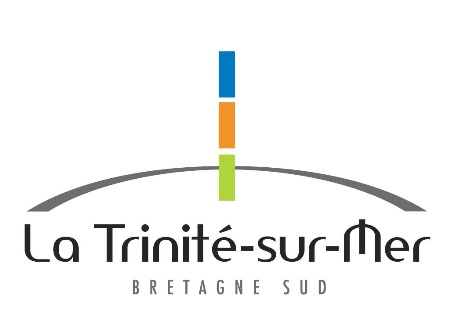 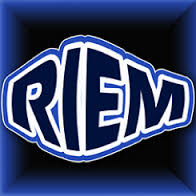 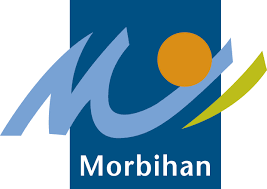 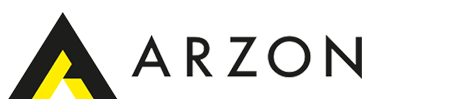 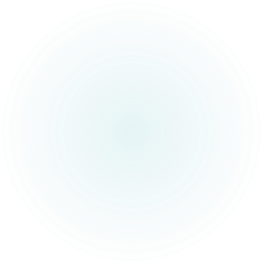 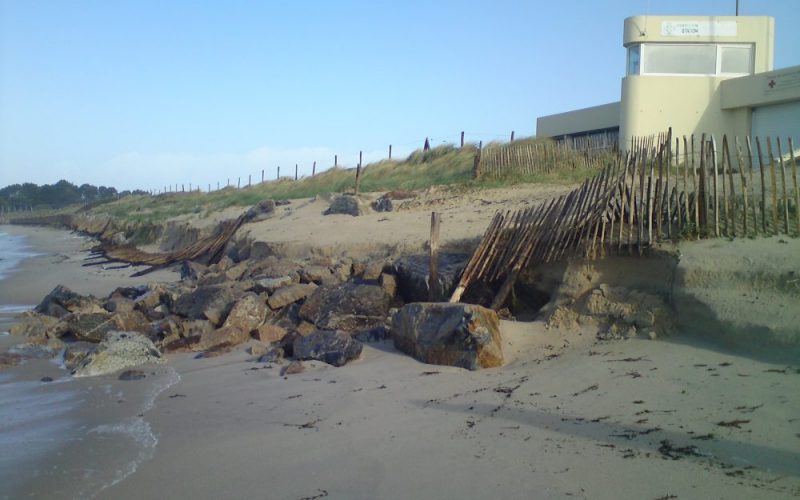 L’érosion dans le Morbihan
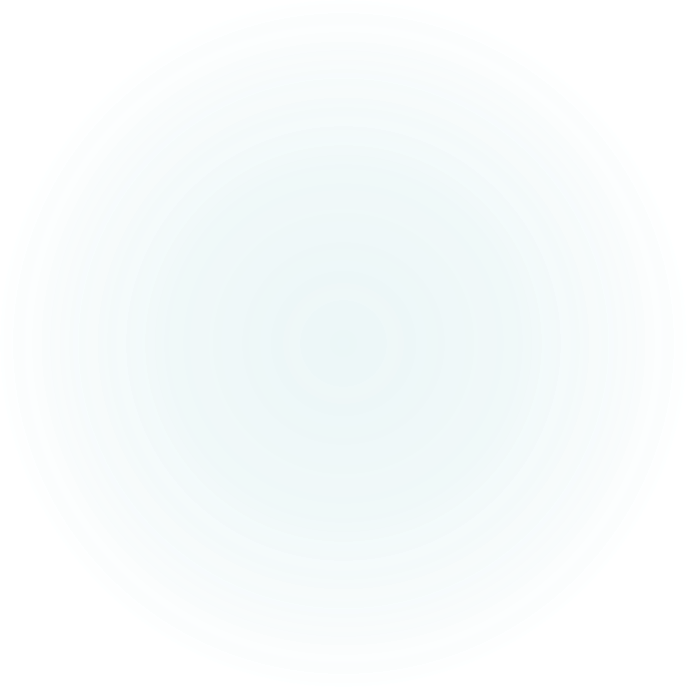 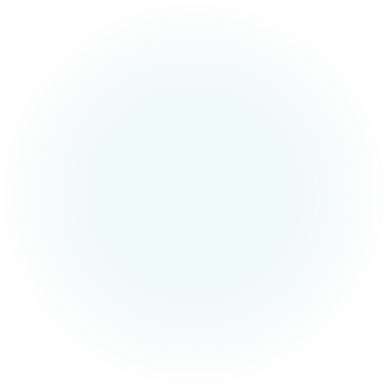 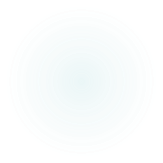 L’érosion dans le Morbihan
Contexte
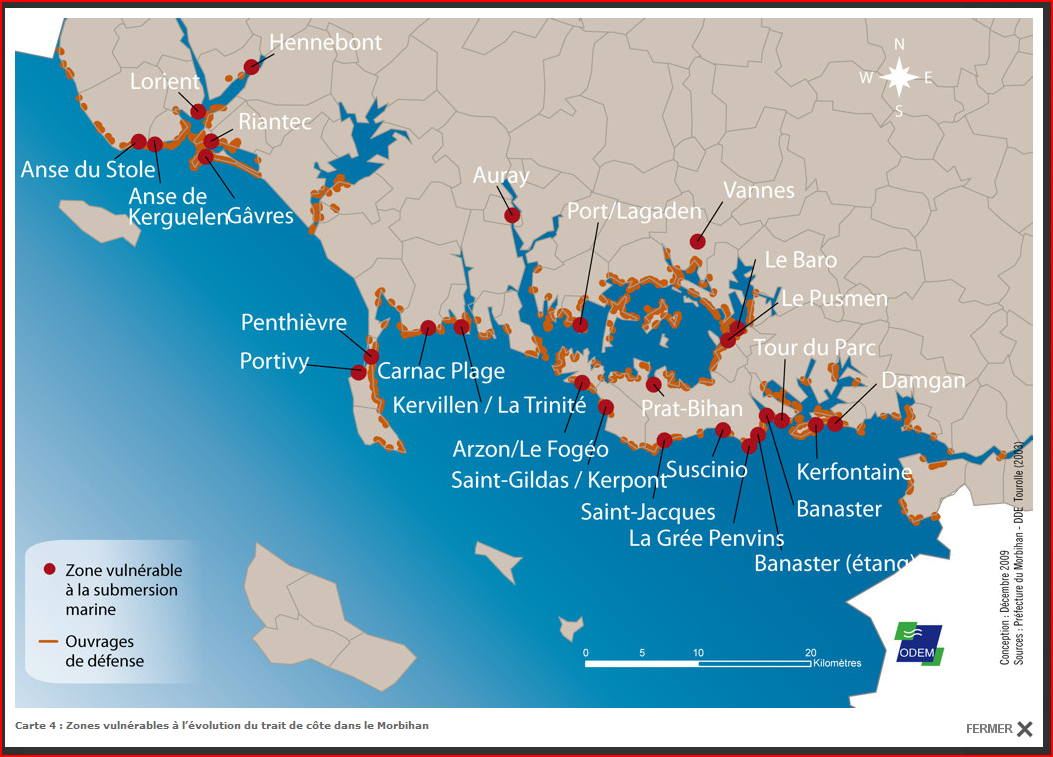 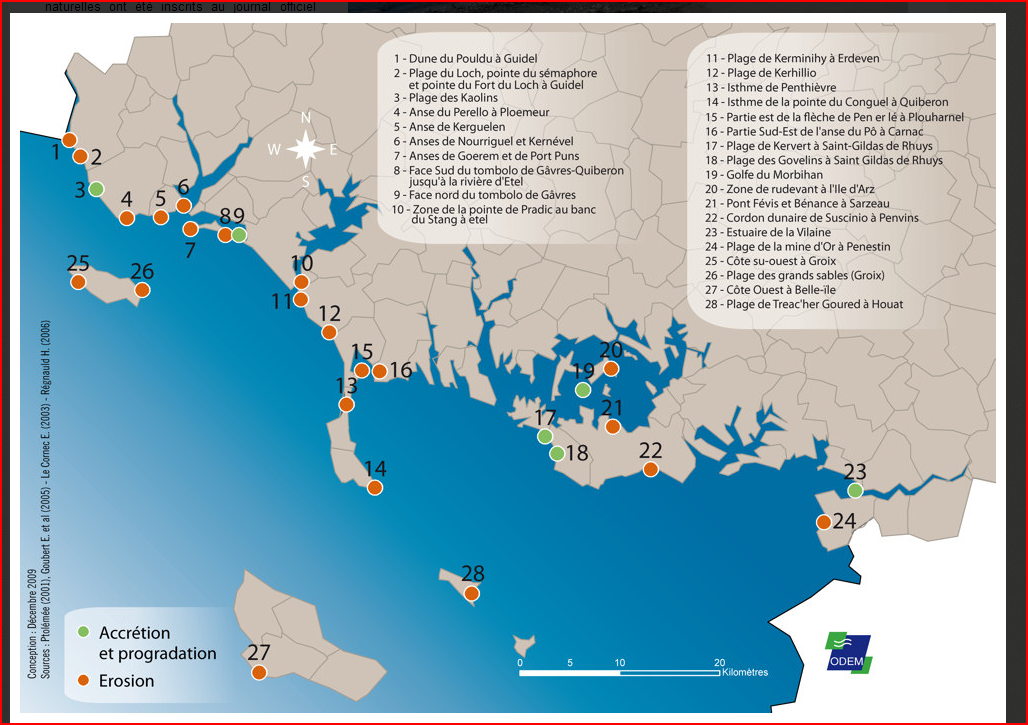 [Speaker Notes: Pourquoi créer un observatoire dans le Morbihan  contexte:]
Existe-t-il des solutions?
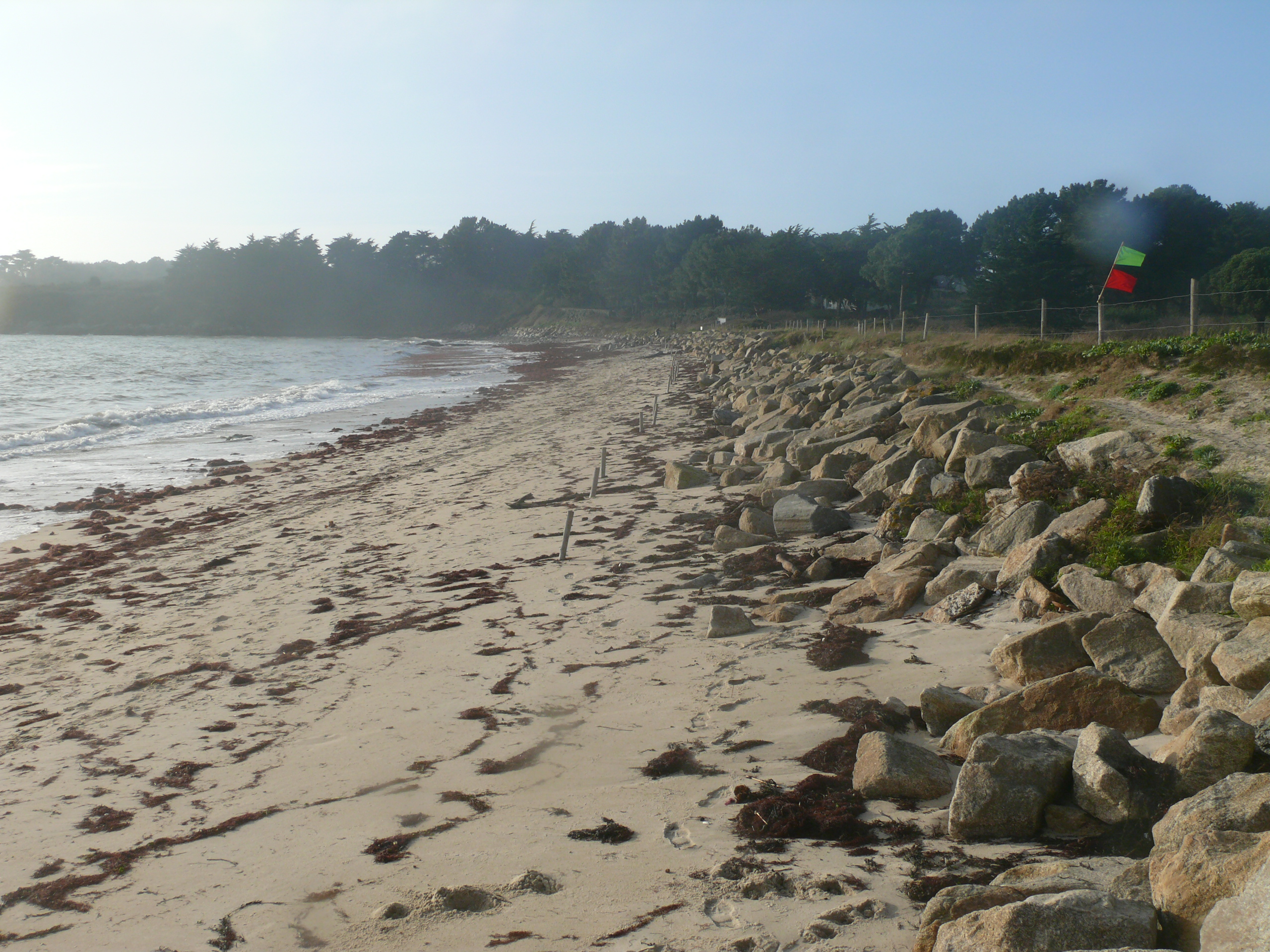 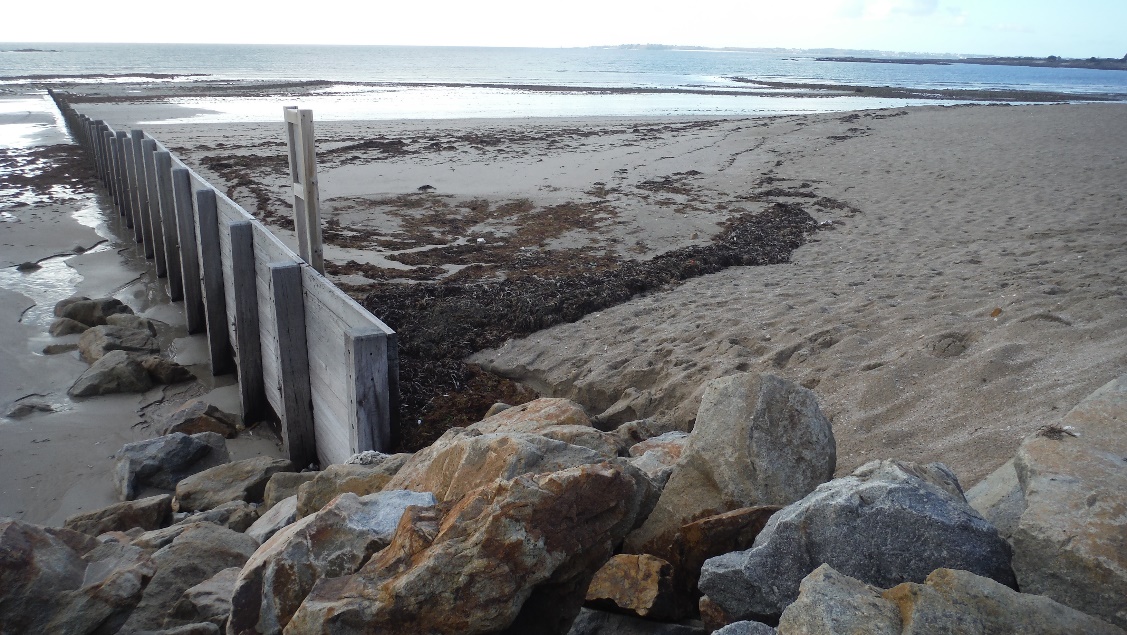 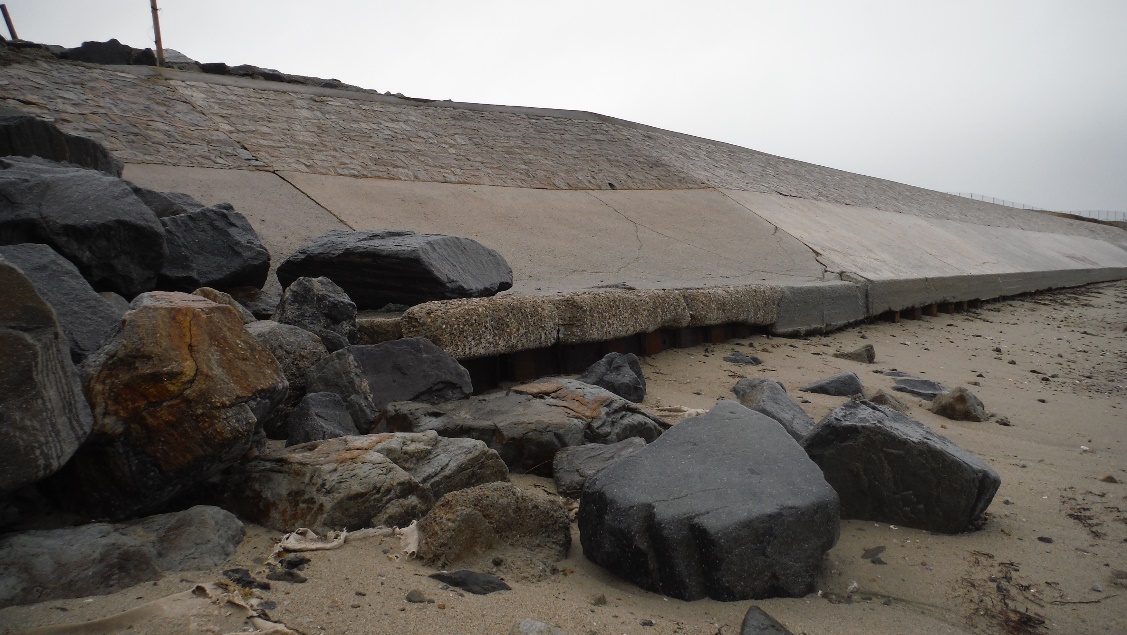 Aménagements « en dure »
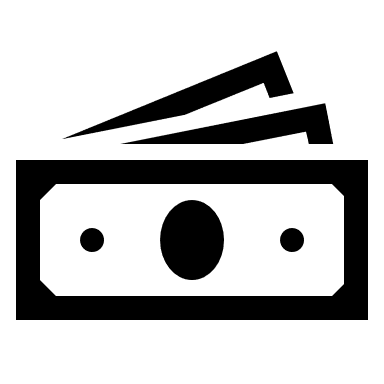 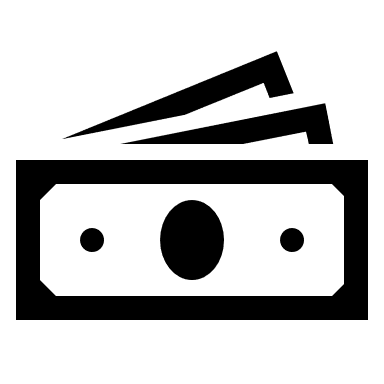 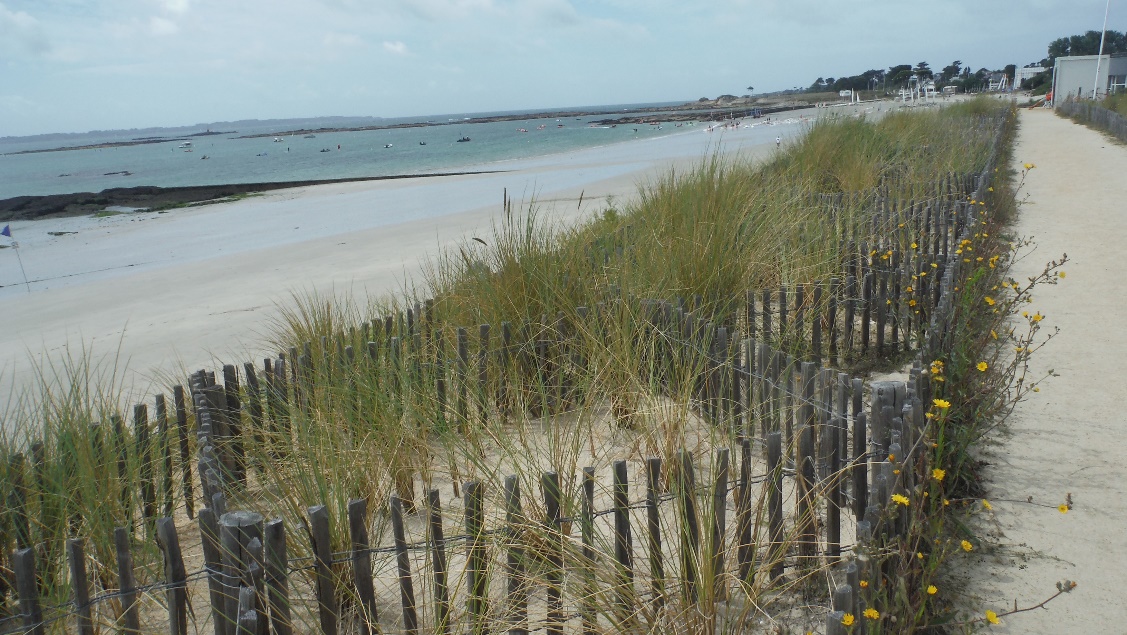 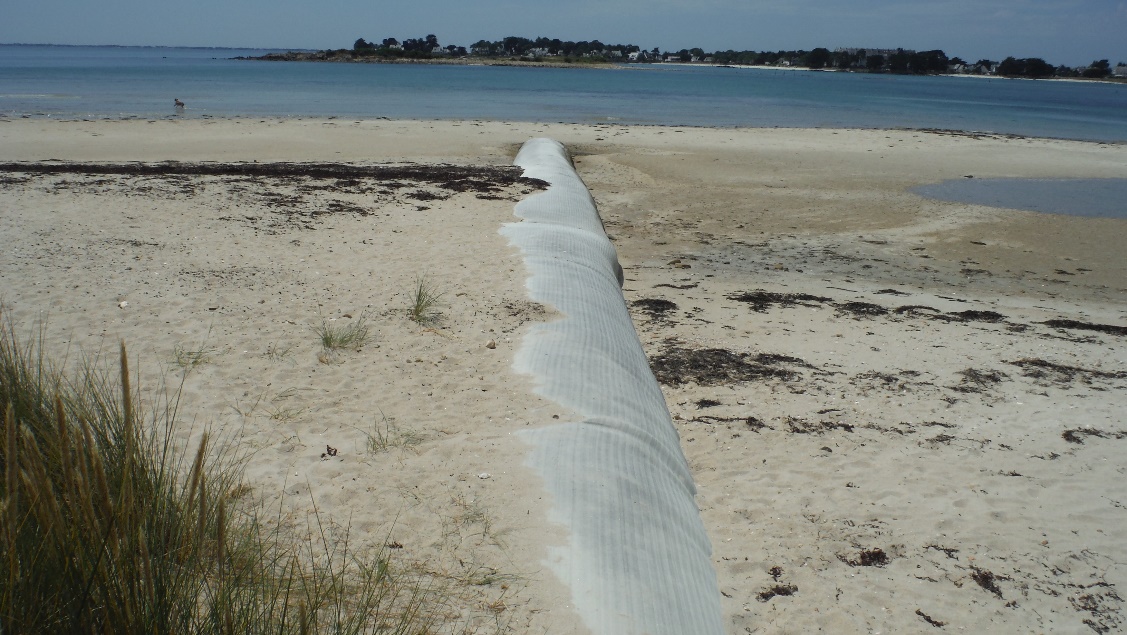 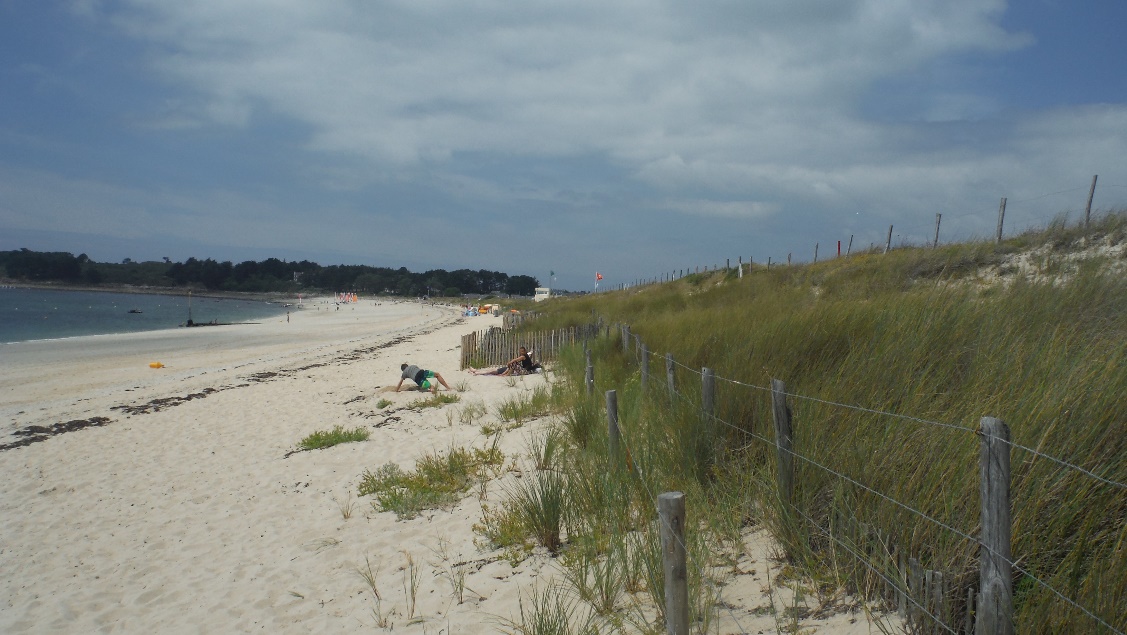 Aménagements « soft »
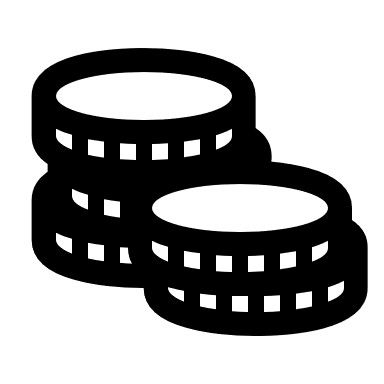 Adaptée la gestion à la dynamique naturelle de chaque site
Connaissance
Concertation
L’érosion du littoral…Tous concernés!
Les citoyens
Les chercheurs
Les gestionnaires / élu(e)s
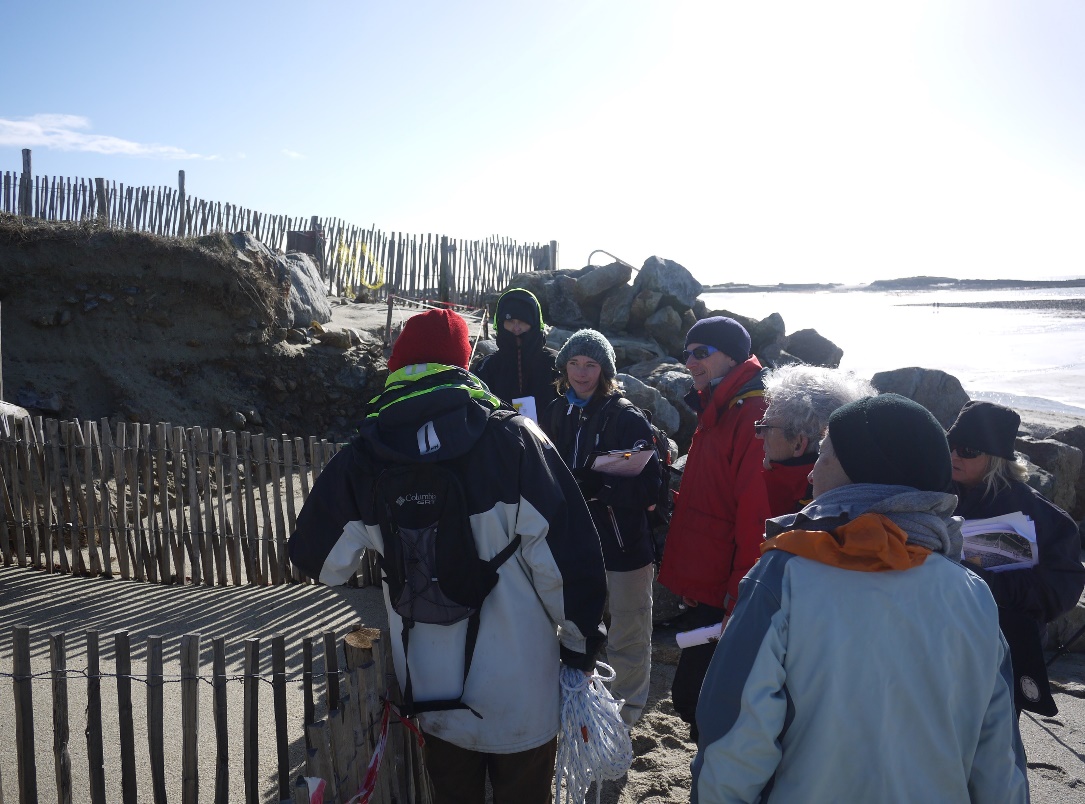 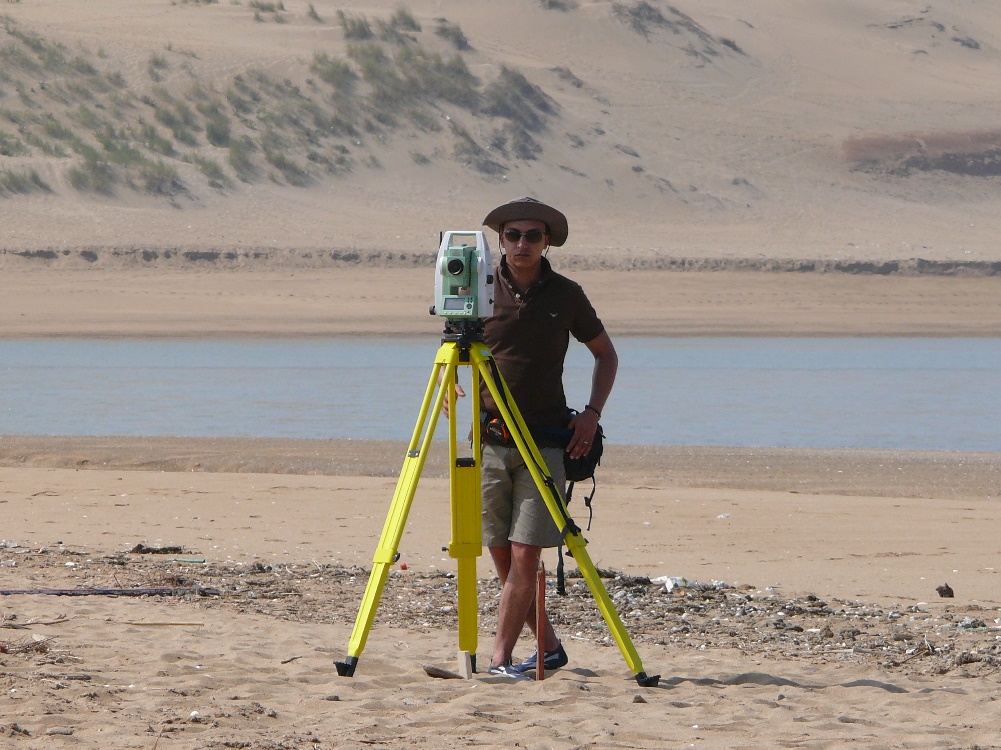 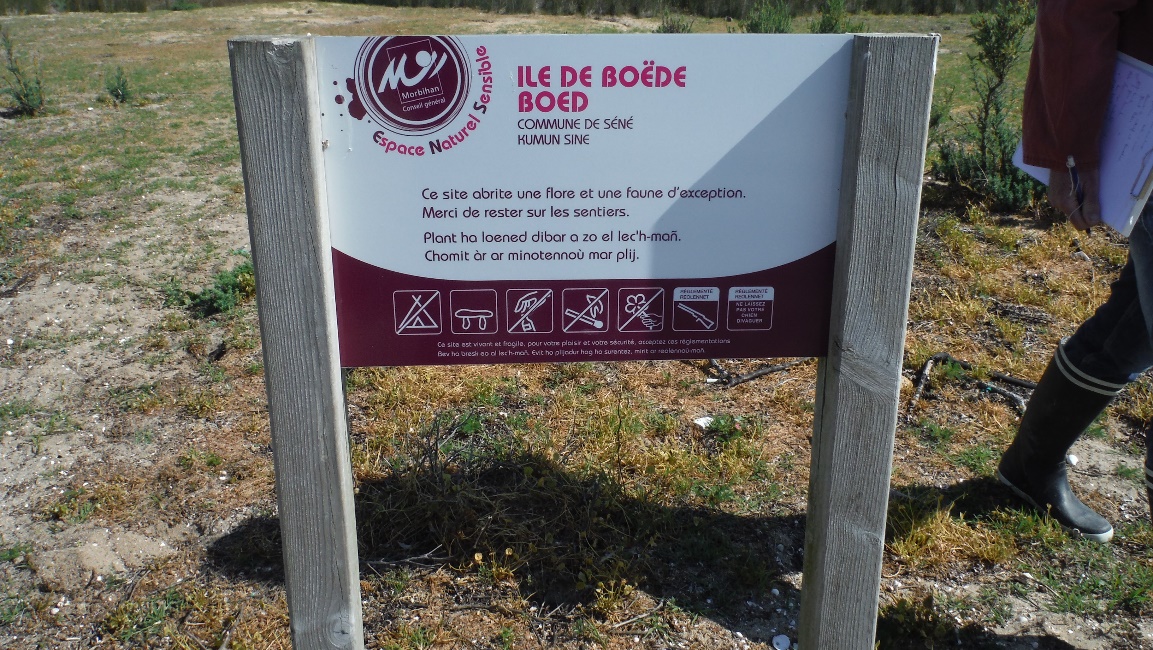 Intégration
Compréhension
Éducation
Interventions adaptées
Données
 hautes fréquences
Préconisations
 d’aménagements
Compréhension
Communication
Diffusion
Des observatoires citoyens du littoral (physique)
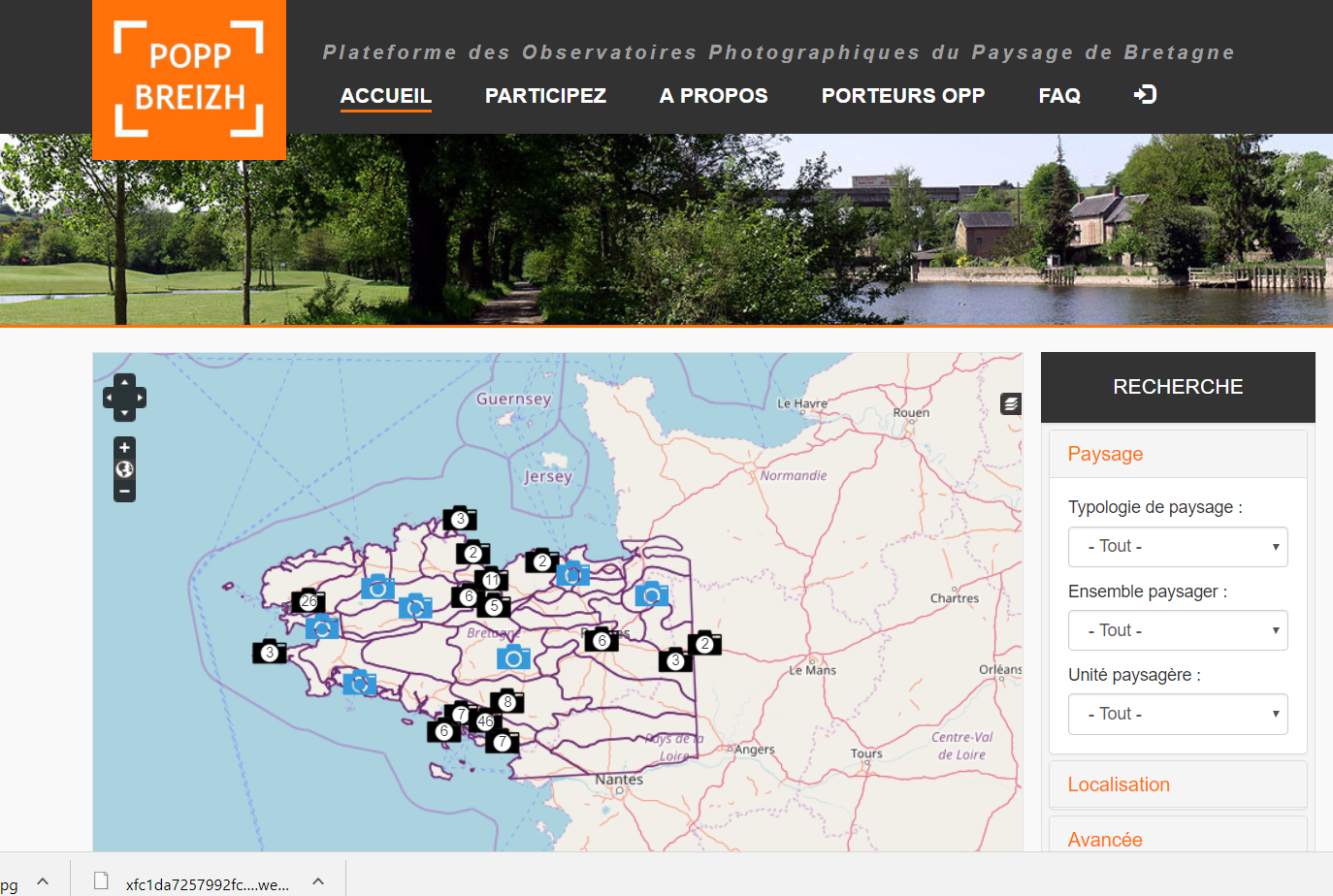 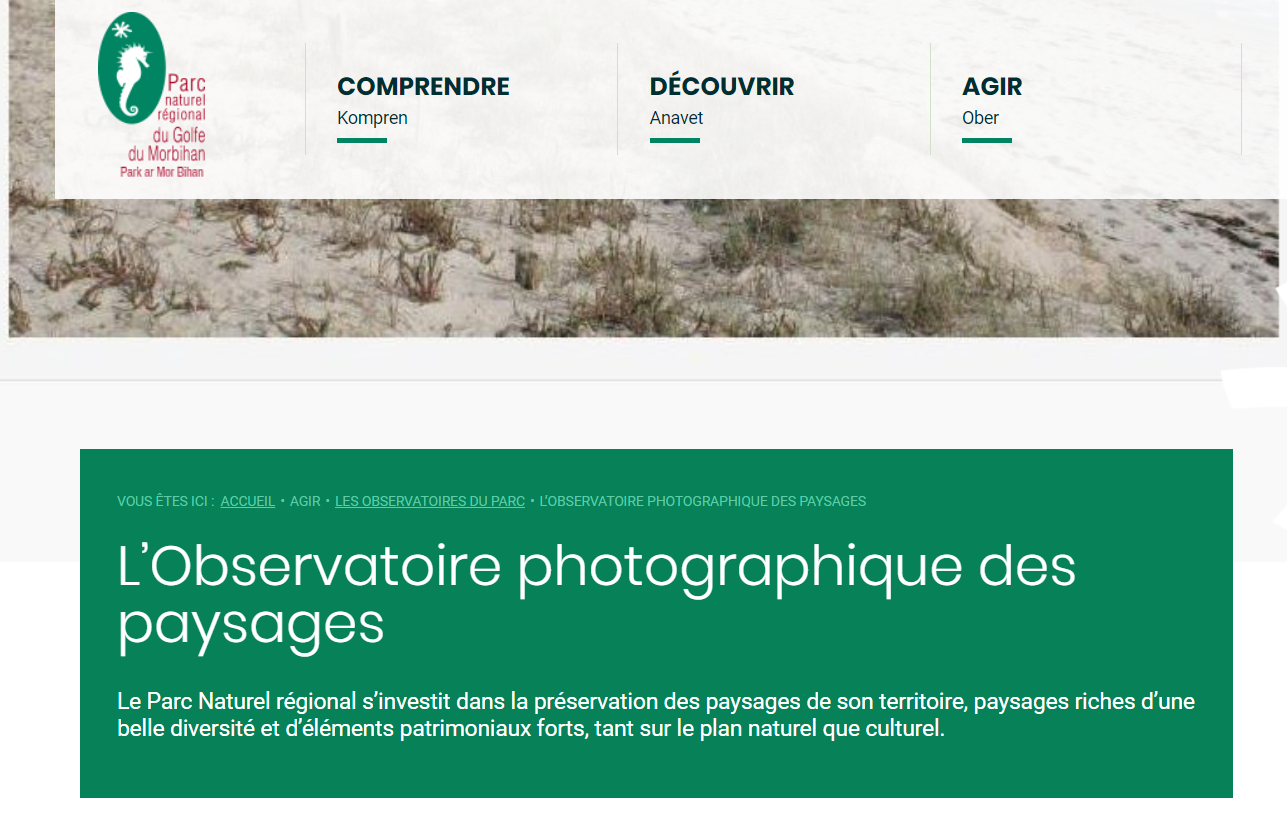 Diagnostique visuel de l’évolution du littoral
Le laboratoire Géosciences Océan
Un suivi physique du littoral par des mesures
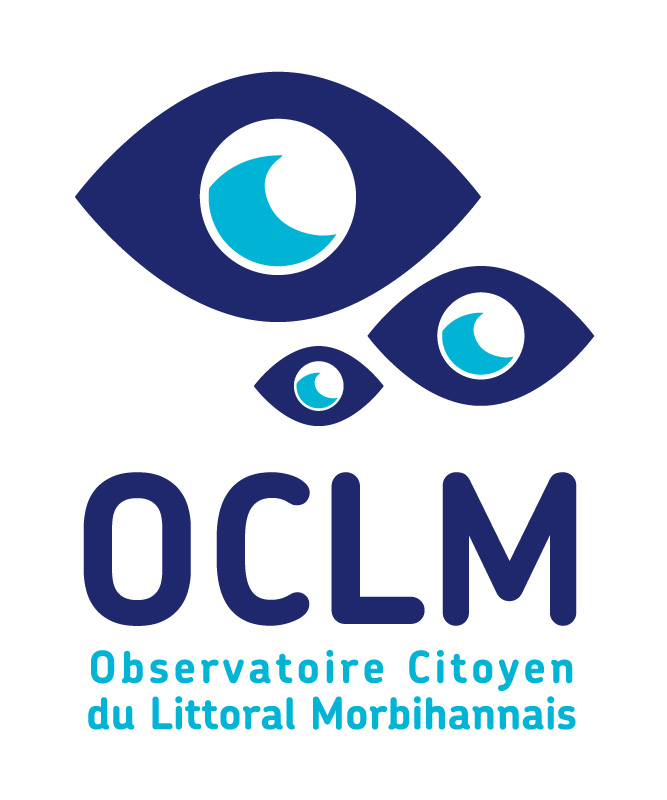 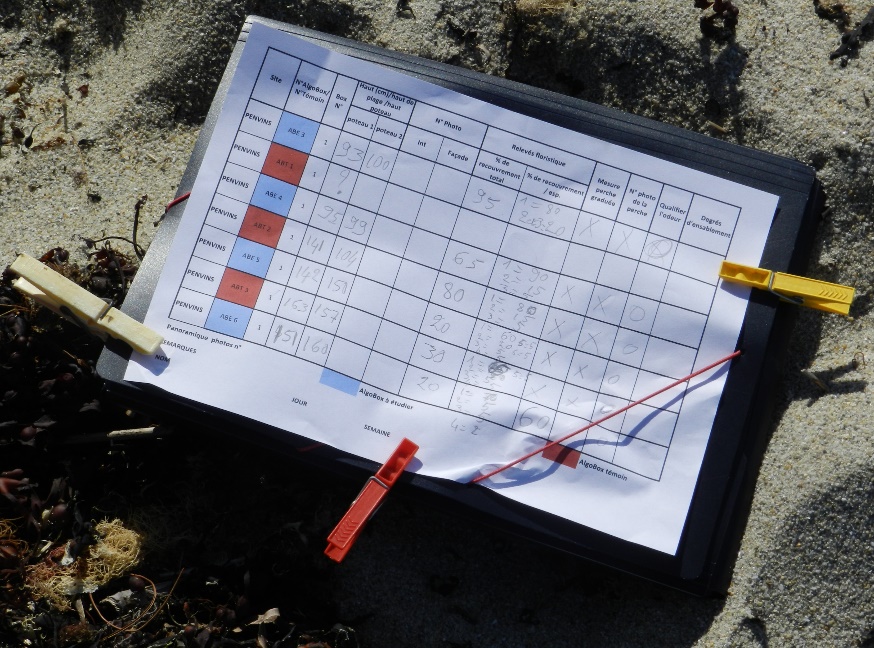 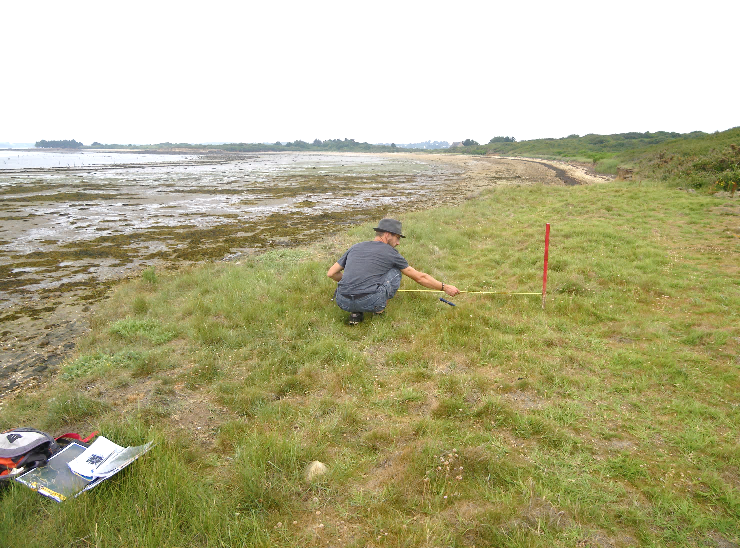 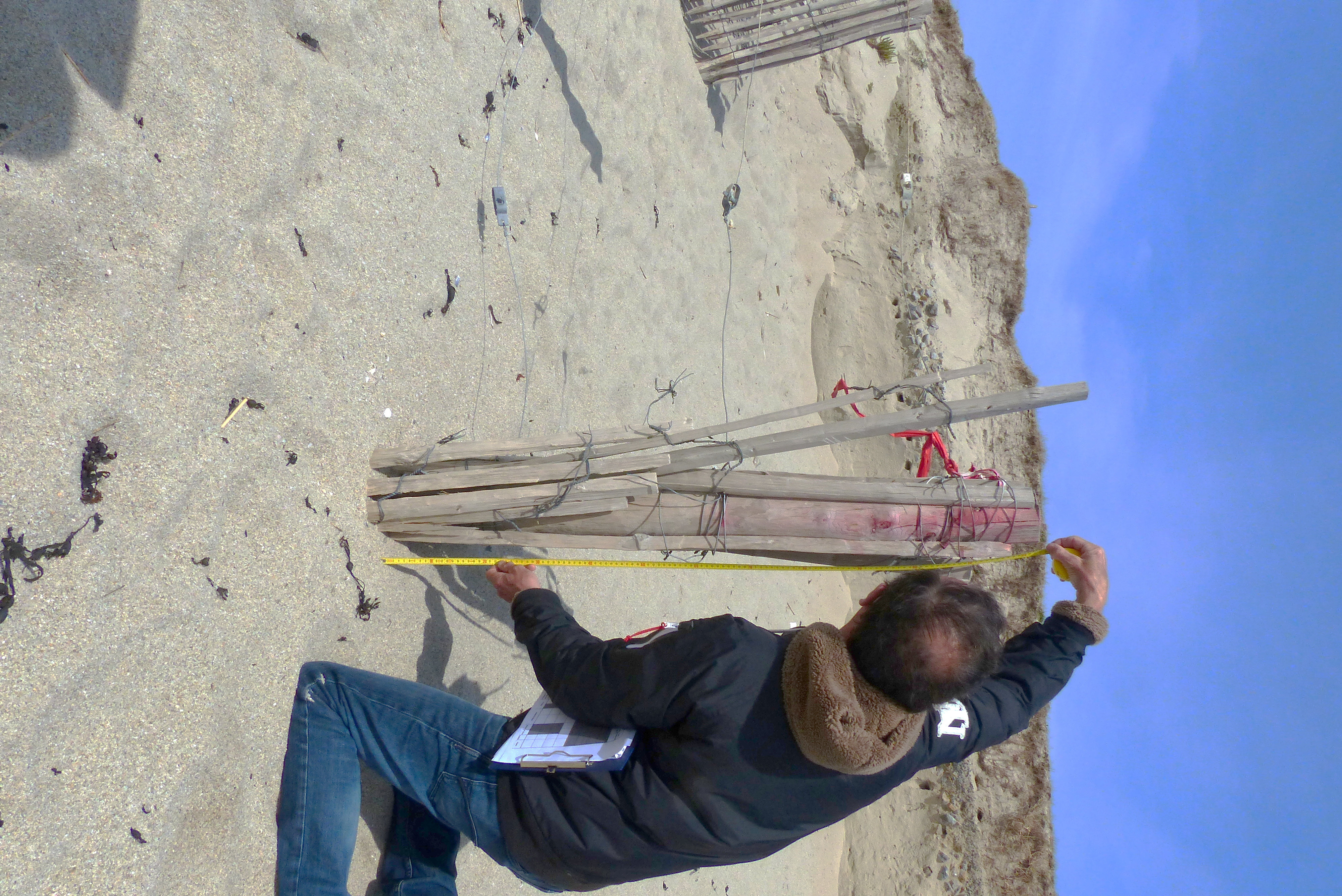 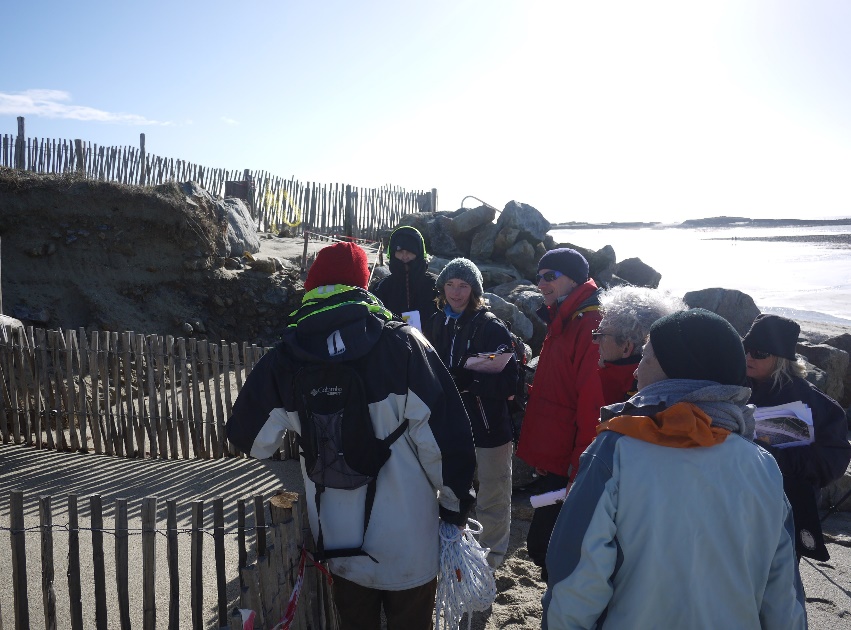 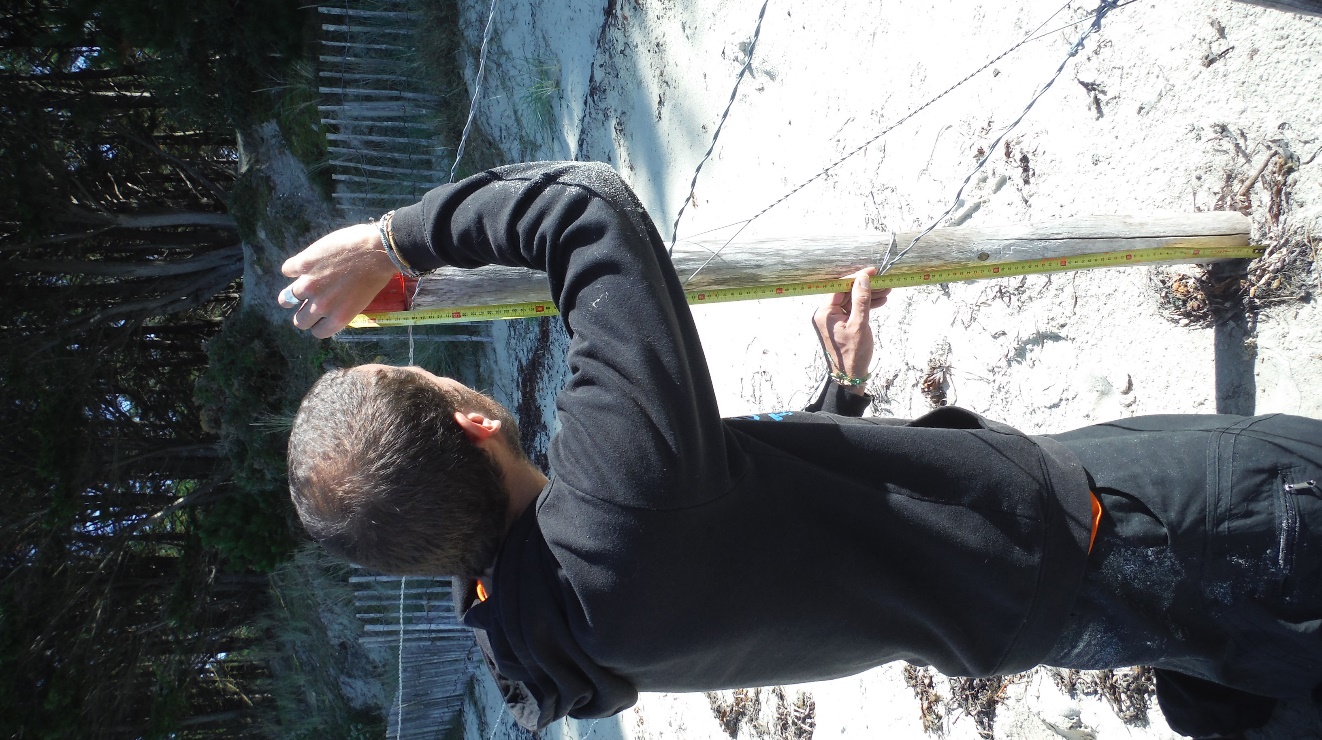 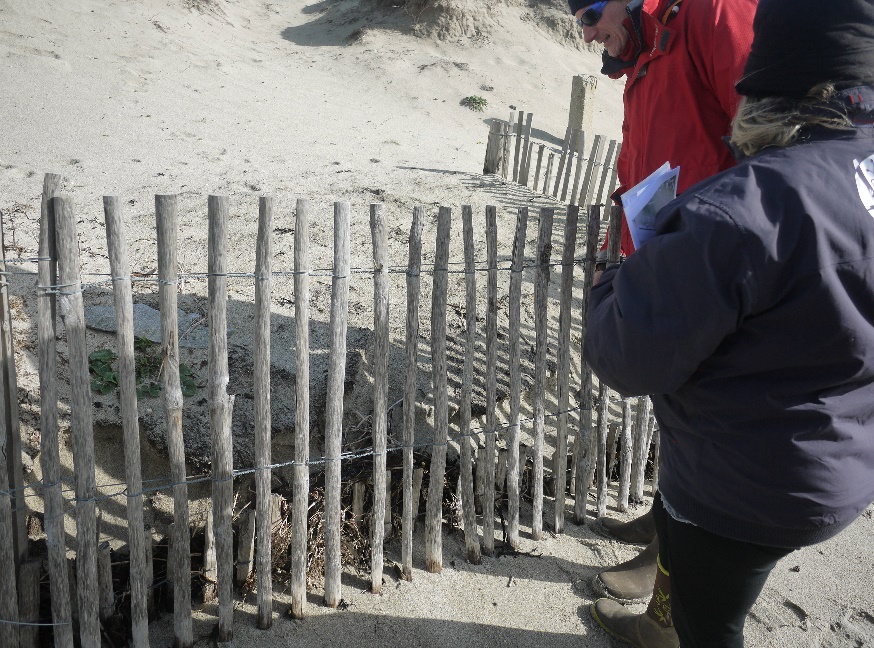 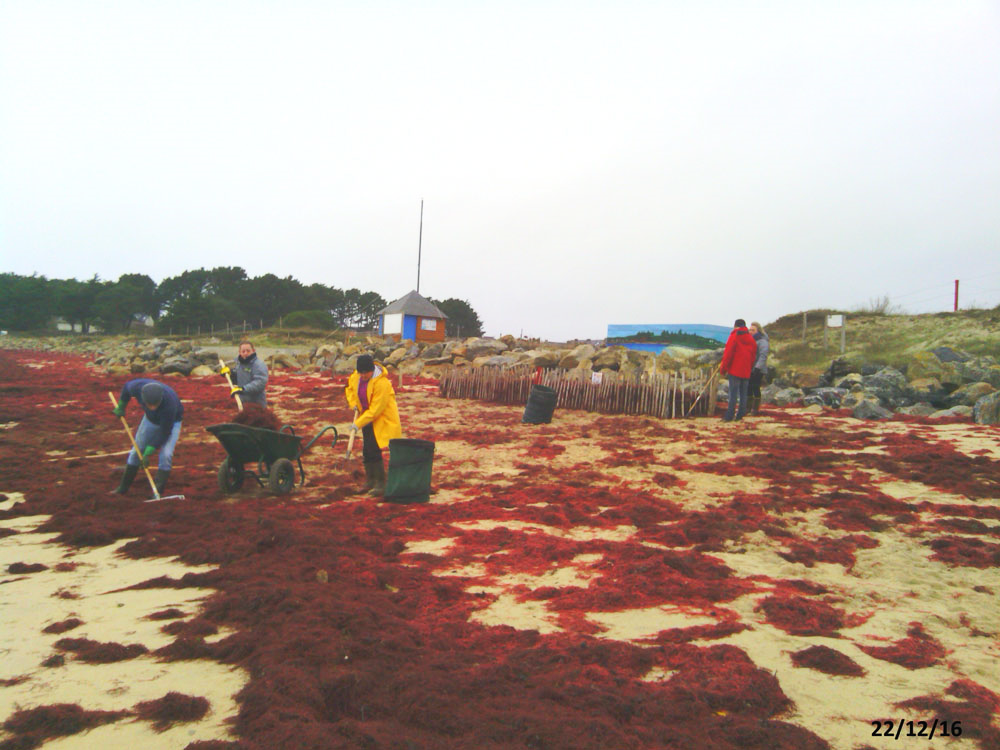 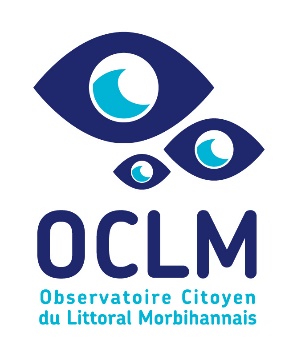 L’Observatoire Citoyen du Littoral Morbihannais
De la données scientifiquement exploitables
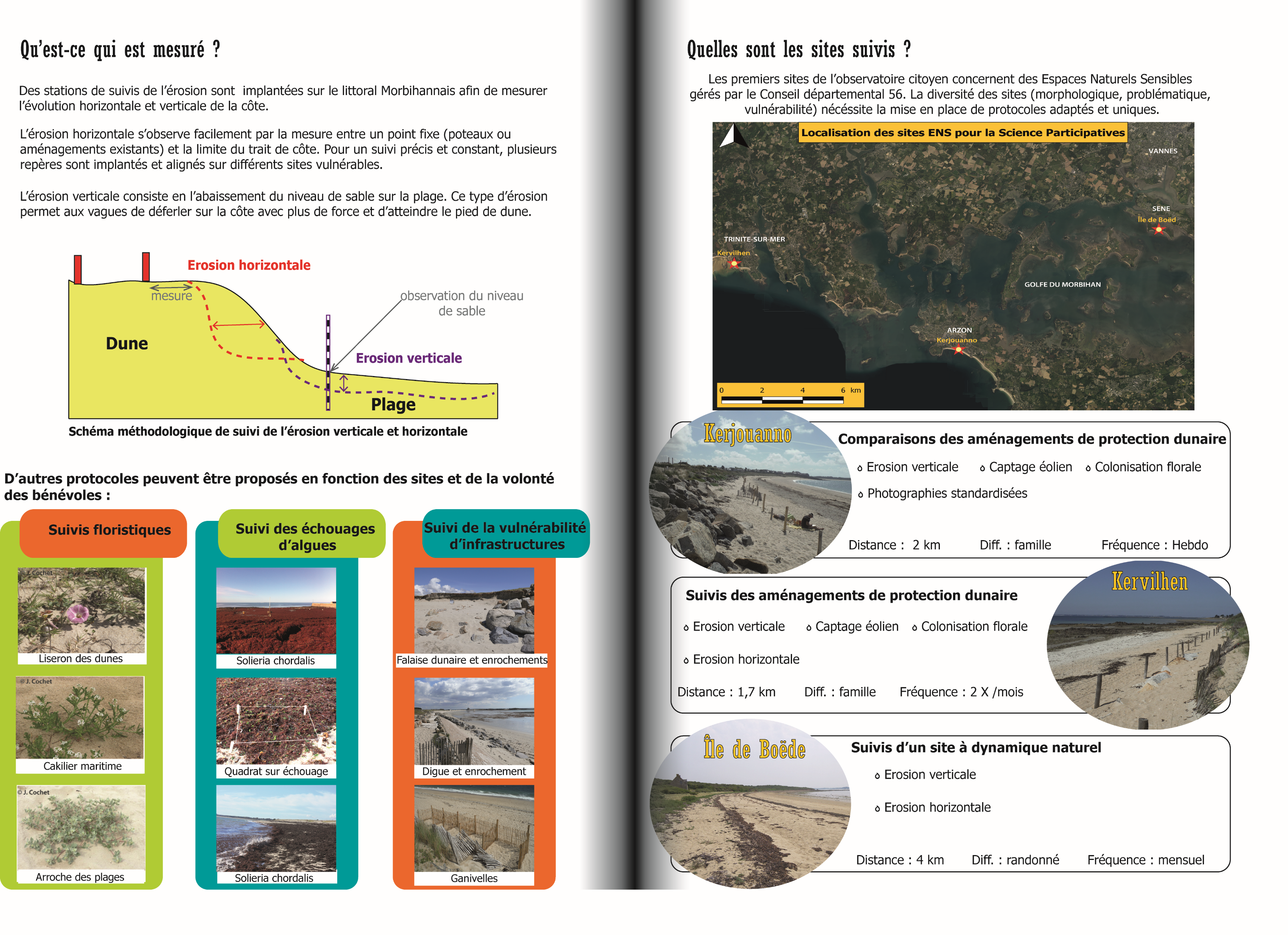 Taux de recule des falaises
Battement sédimentaire
Impact d’évènements ponctuels
Résilience d’une système
Captage éolien
Avancée de la végétation
Pour surveiller l’évolution du trait de côte et évaluer les impacts des aménagements
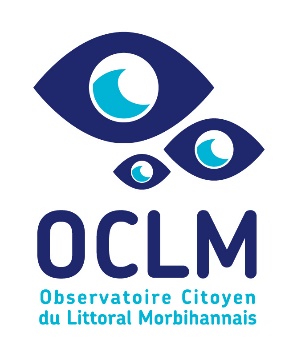 La génèse de l’OCLM
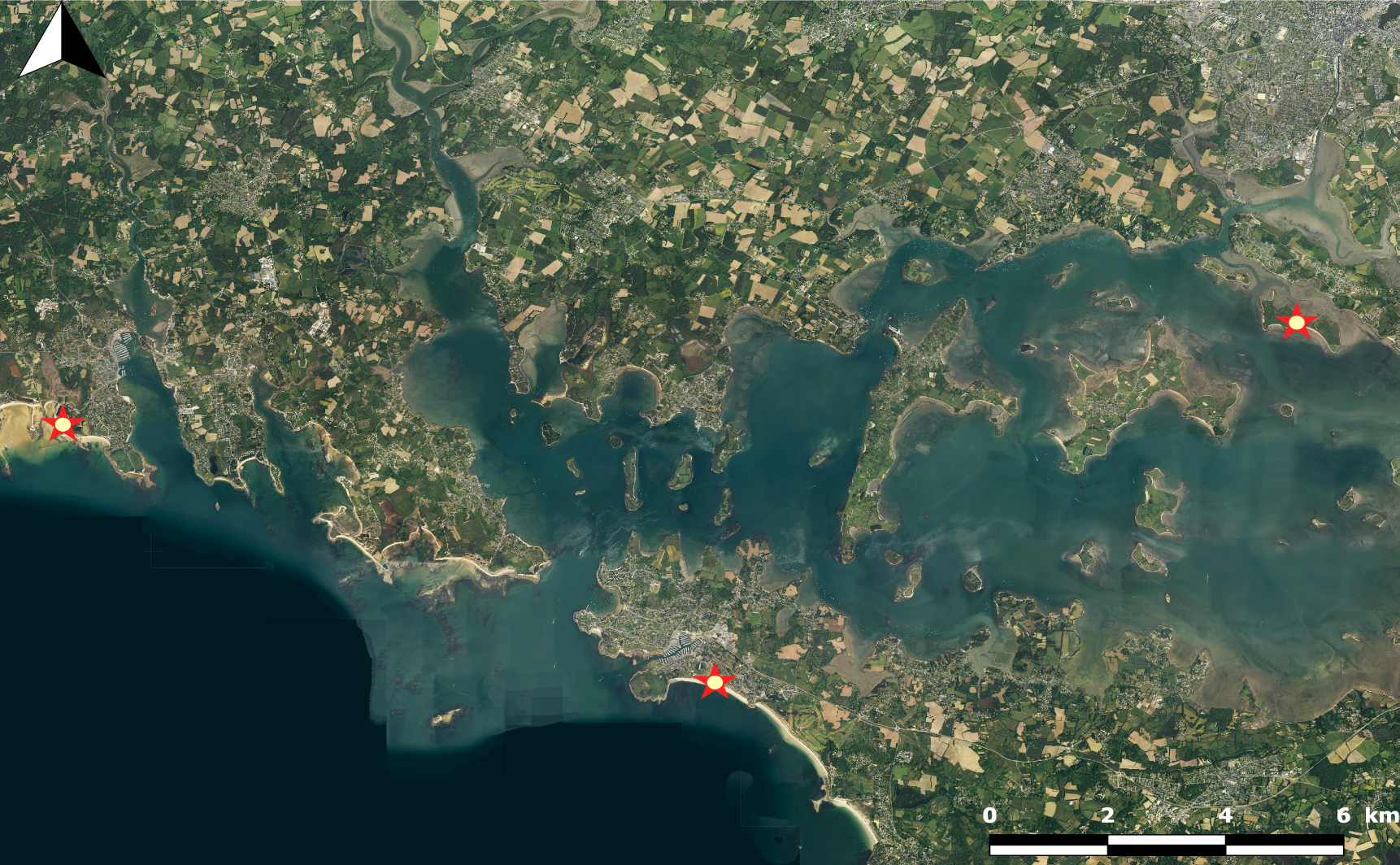 2014
2016
2015
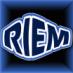 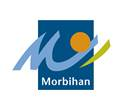 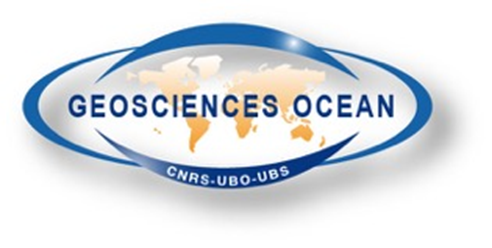 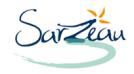 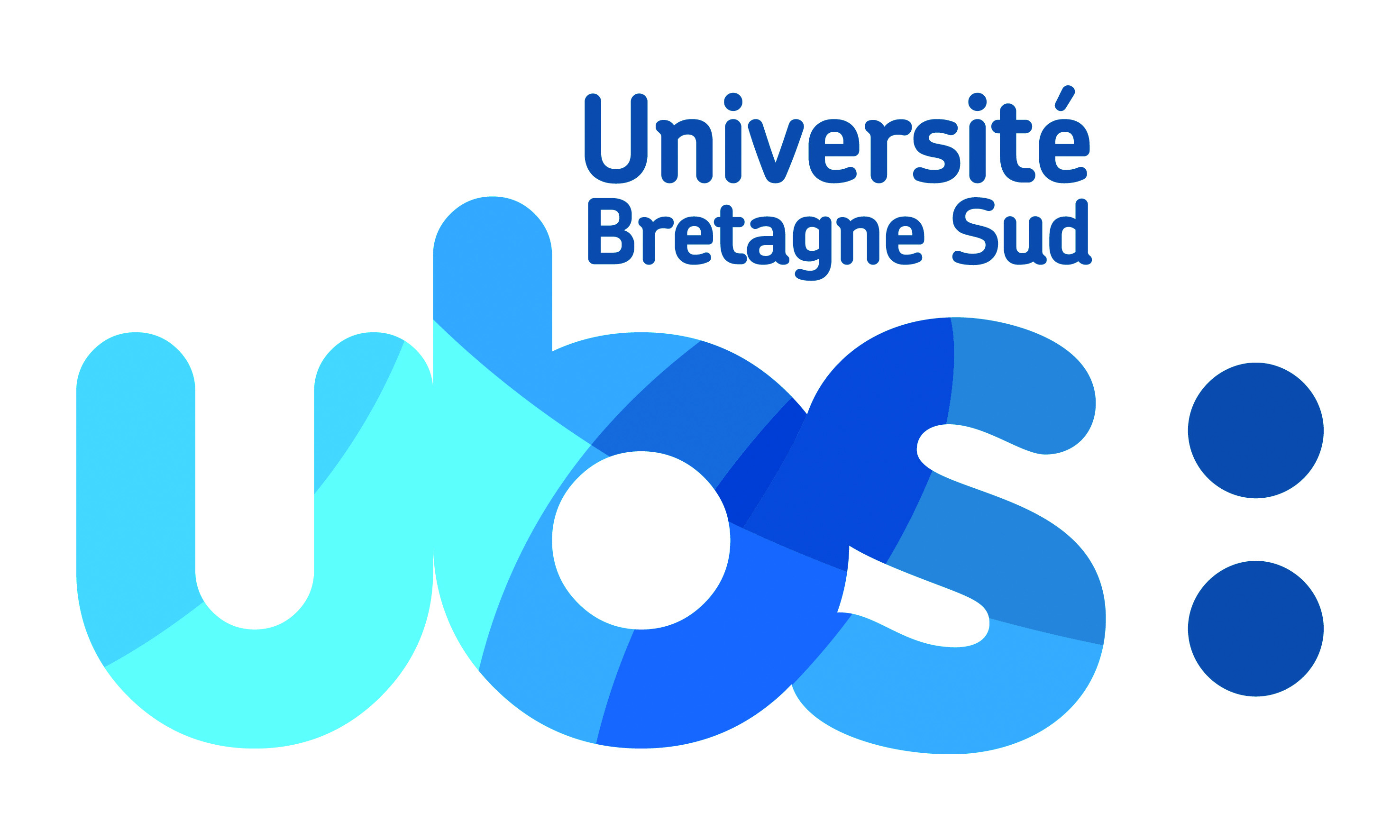 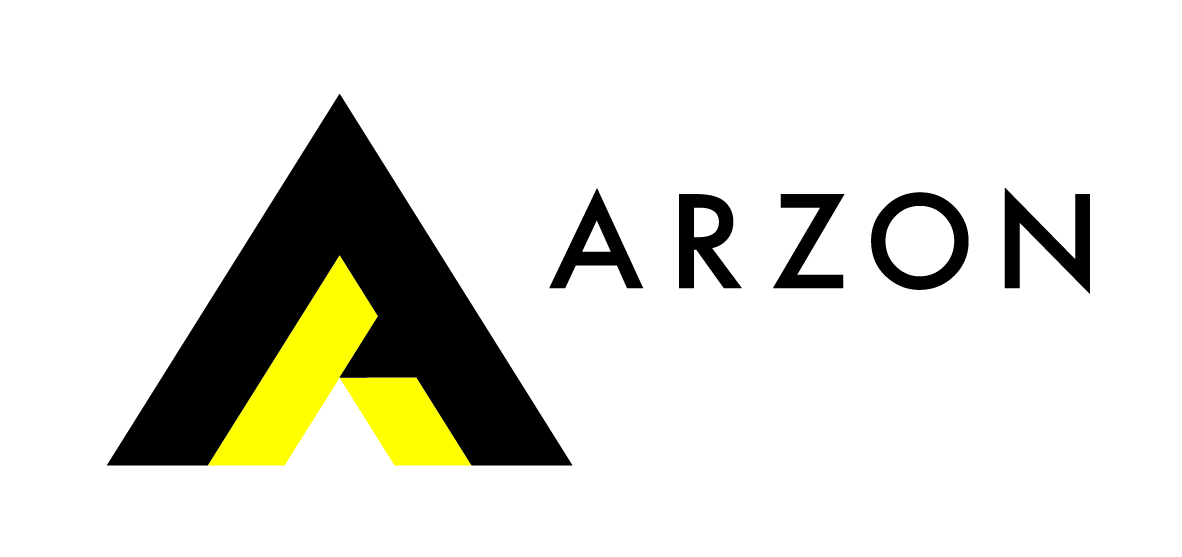 Séné
Sarzeau (plage de Penvins)
Partenariat avec RIEM
Mise en place des AlgoBox®
Création de protocoles
Recrutement de bénévoles
Sarzeau (plage de Penvins)
Résultats et valorisations
Propositions d’aménagements
Arzon (plage de Kerjouanno)
Partenariat avec le CD56 (ENS)
Propositions d’aménagements
Sarzeau (plage de Penvins)
Arzon (plage de Kerjouanno)
Mise en place d’AlgoBox®
Création des protocoles
Recrutement des bénévoles
Trinité-Sur-Mer
Île de Boëde
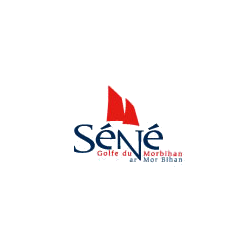 Kervilhen
Arzon
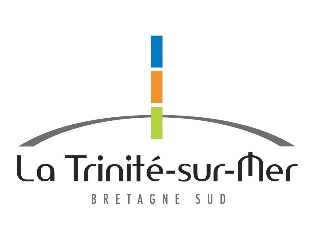 2017
… 2018
Sarzeau (plage de Penvins)
Arzon (plage de Kerjouanno)
Suivis participatifs des aménagements
Île de Boëde
Plage de Kervilhen
Kerjouanno
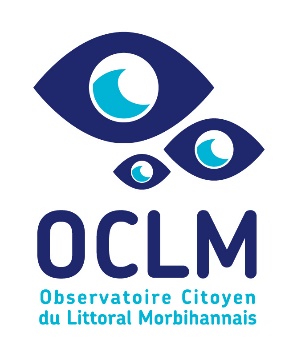 Une collaboration entre différentes structures
Organisme fédérateur
Partenaire
Gestionnaire
Partenaire associatif
Réseaux Initiatives des Eco-explorateurs de la Mer (RIEM)
Université Bretagne Sud
Labo. Géosciences Océan
(LGO)
Conseil Départemental 56
Espace Naturel Sensible
 (ENS)
Financement
Propriétaire des sites ENS
Accompagnement
Coordination des bénévoles
Contact avec les communes
Récupération des données et transmission
Communication / sensibilisation
Création de protocoles
Apports scientifiques
Analyse des données
Restitution des résultats
Préconisation / expertises
Volonté de multiplier les partenaires pour étendre le réseau à tout le Morbihan
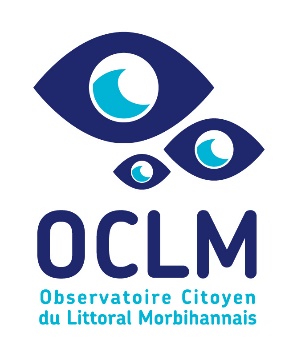 Un observatoire à ambition Morbihannaise
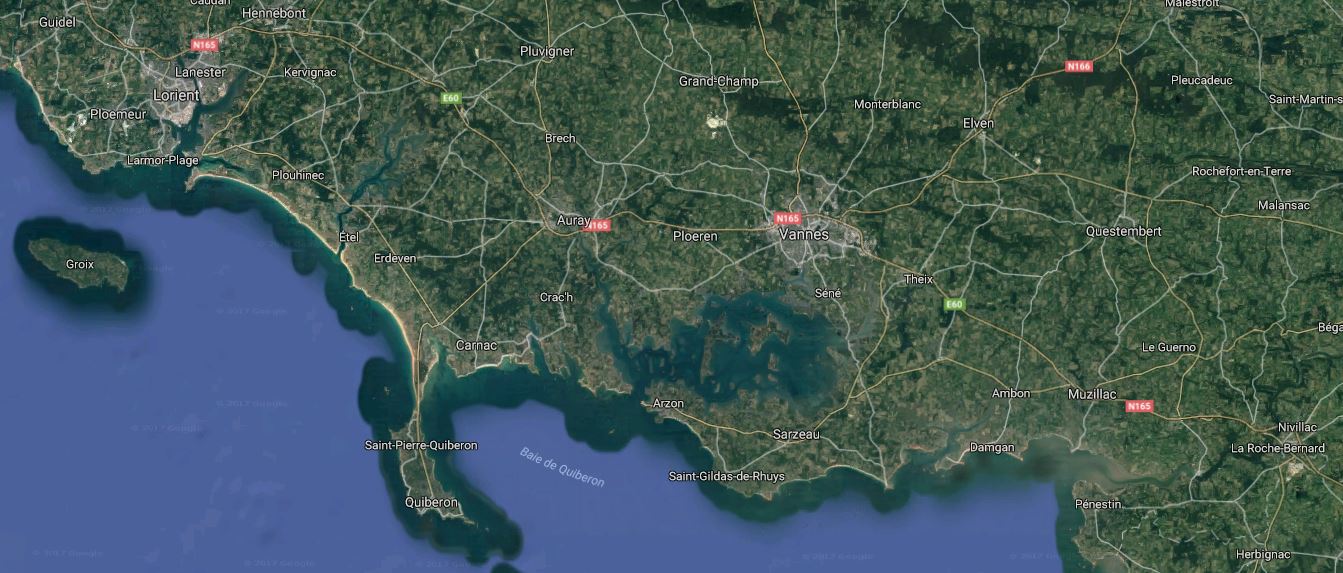 Ile de Boëde
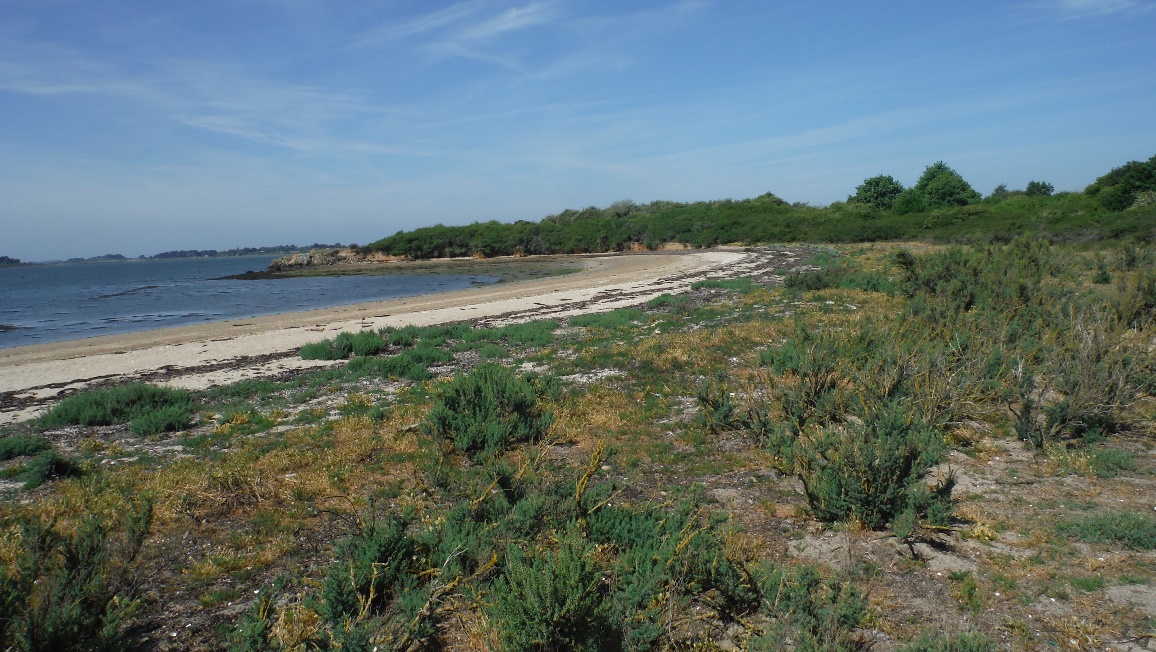 Kervilhen
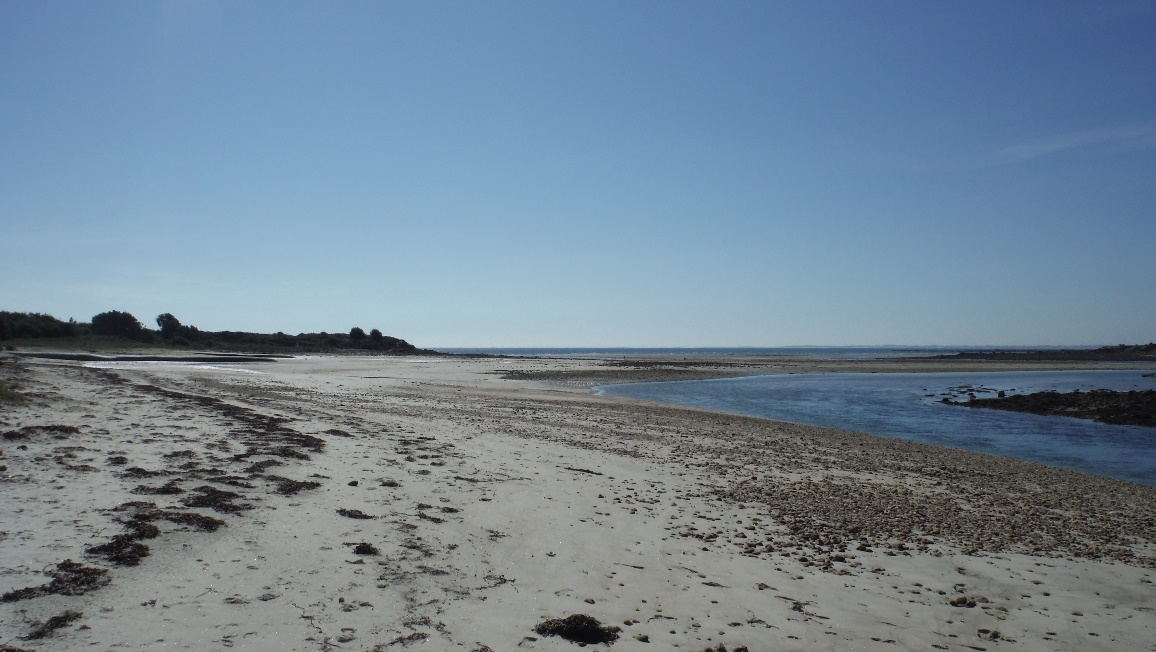 Kerjouanno
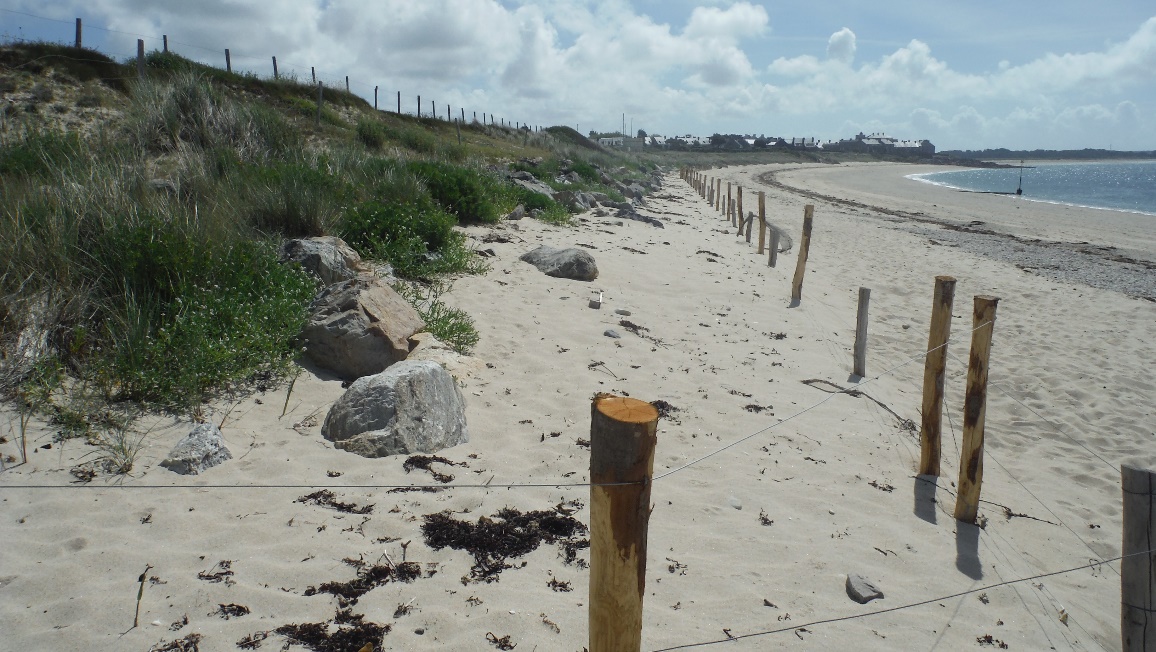 Sites 2017
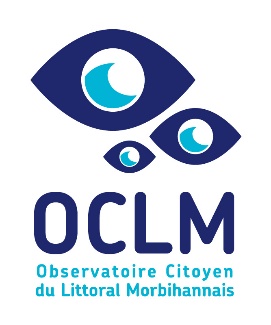 Un réseau à ambition Morbihannaise
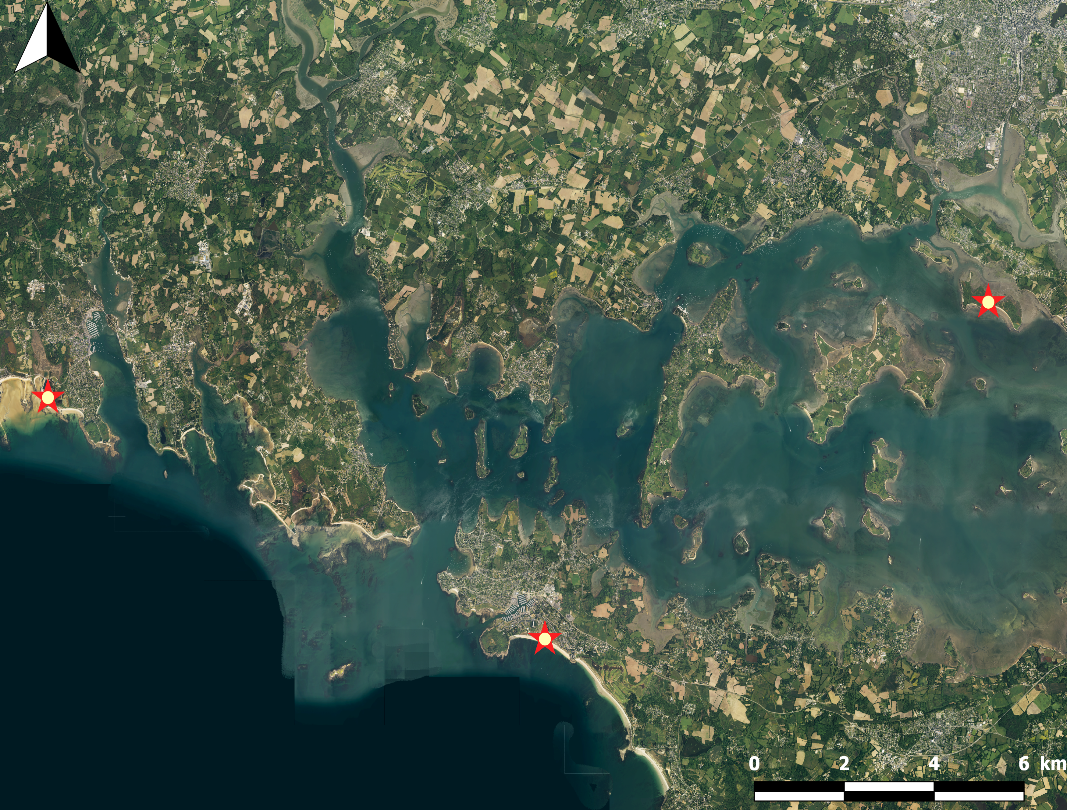 Sites 2017
Sites 2018
Sites futurs
Localisation des sites pour la science participative
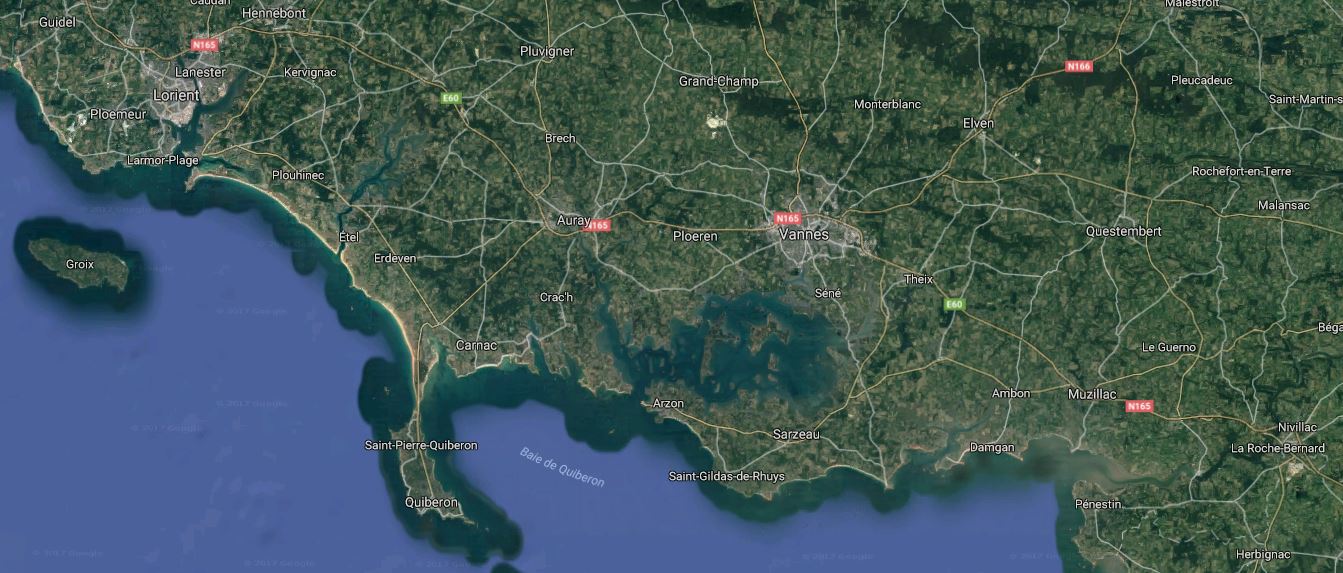 Séné
Île de Boëde
Trinité-Sur-Mer
Kervilhen
Arzon
Kerjouanno
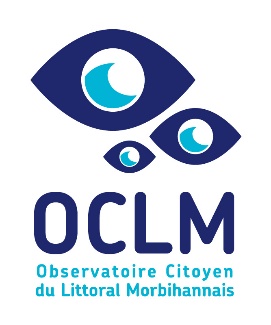 En cours de développement…
Un site internet créé par les étudiants du DUT Informatique de l’UBS
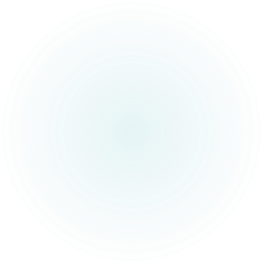 Le site participatif de Kerjouanno
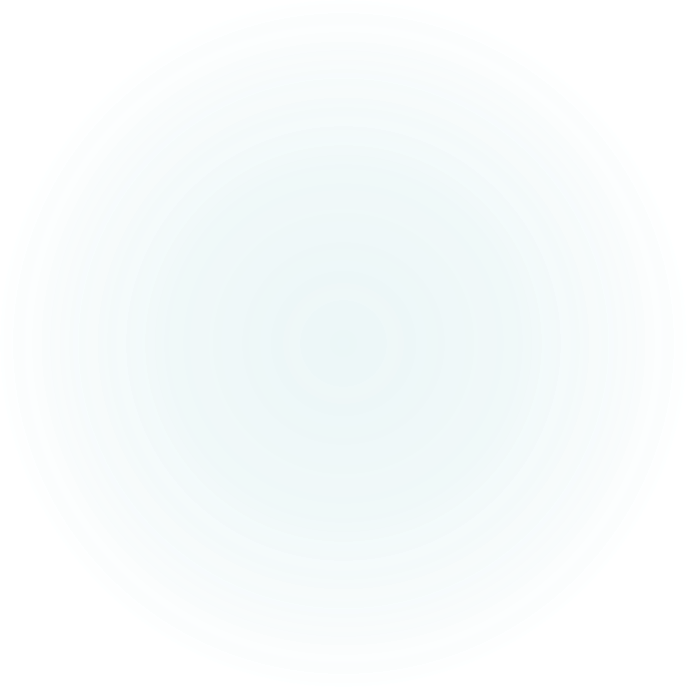 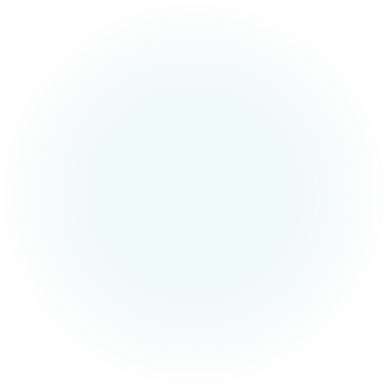 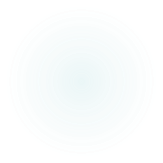 Une plage expérimentale
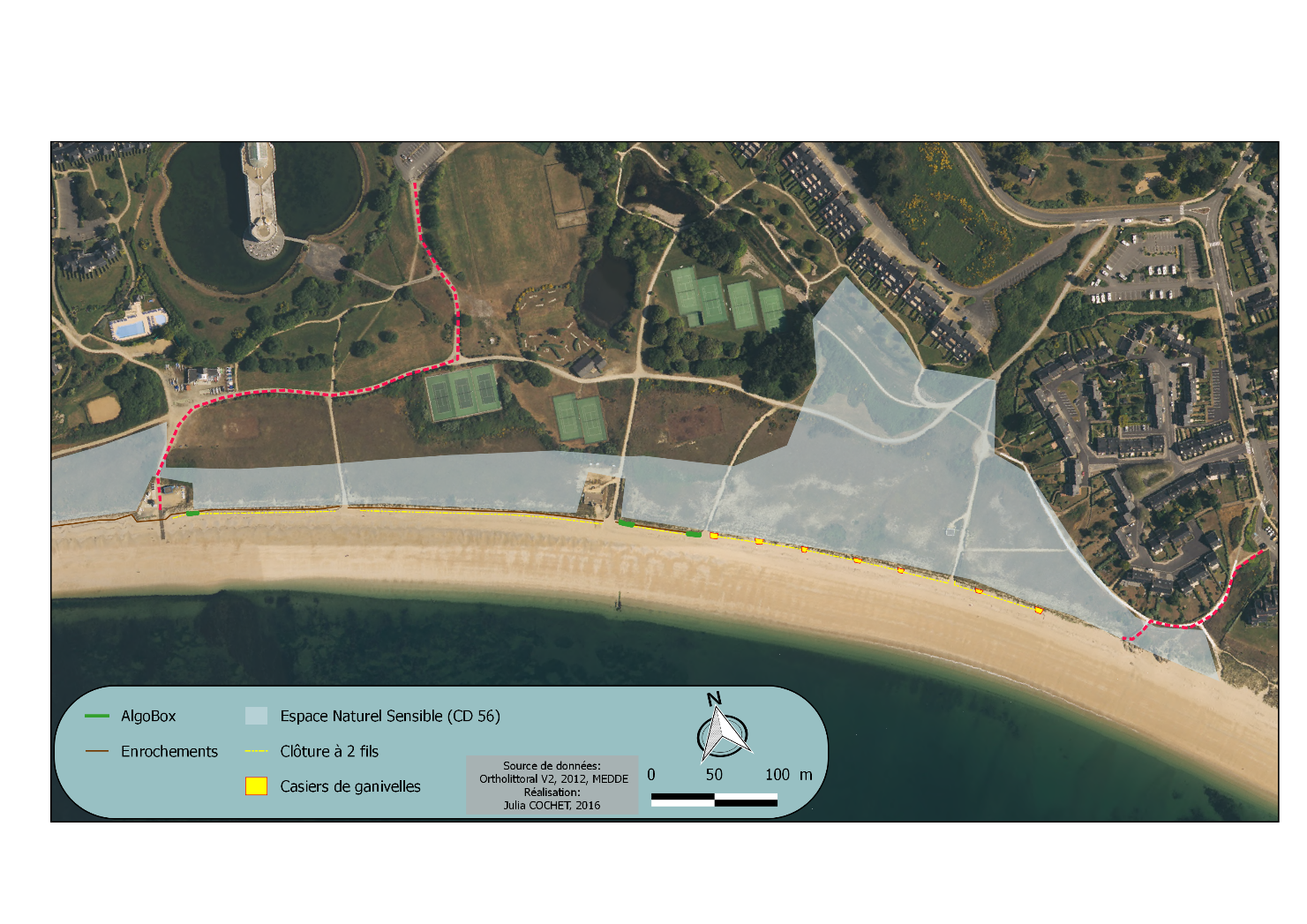 Clôture
AlgoBox N°1
AlgoBox N°2 et N°3
Casier
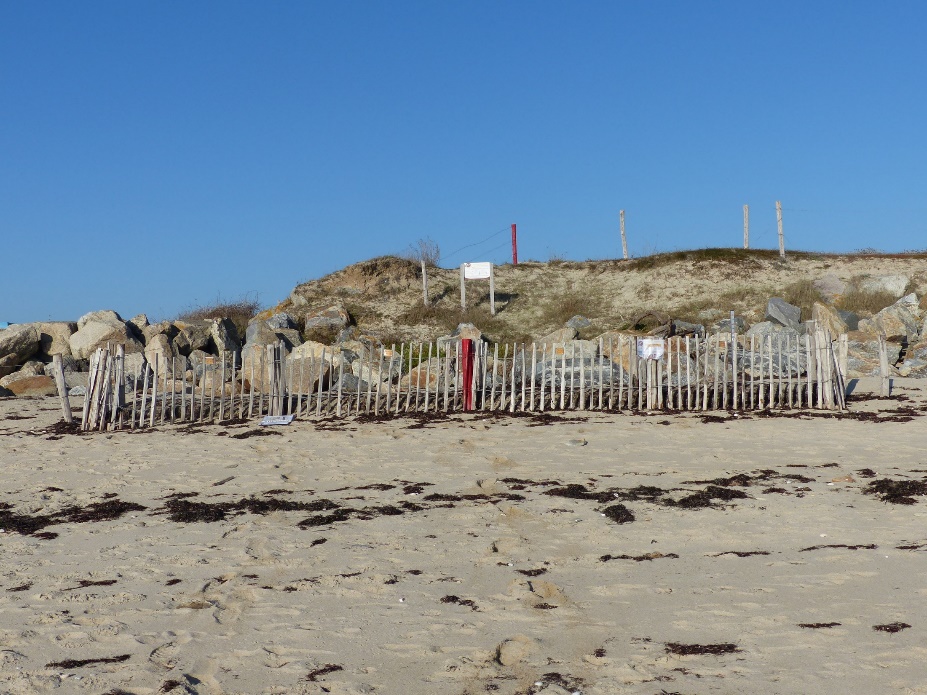 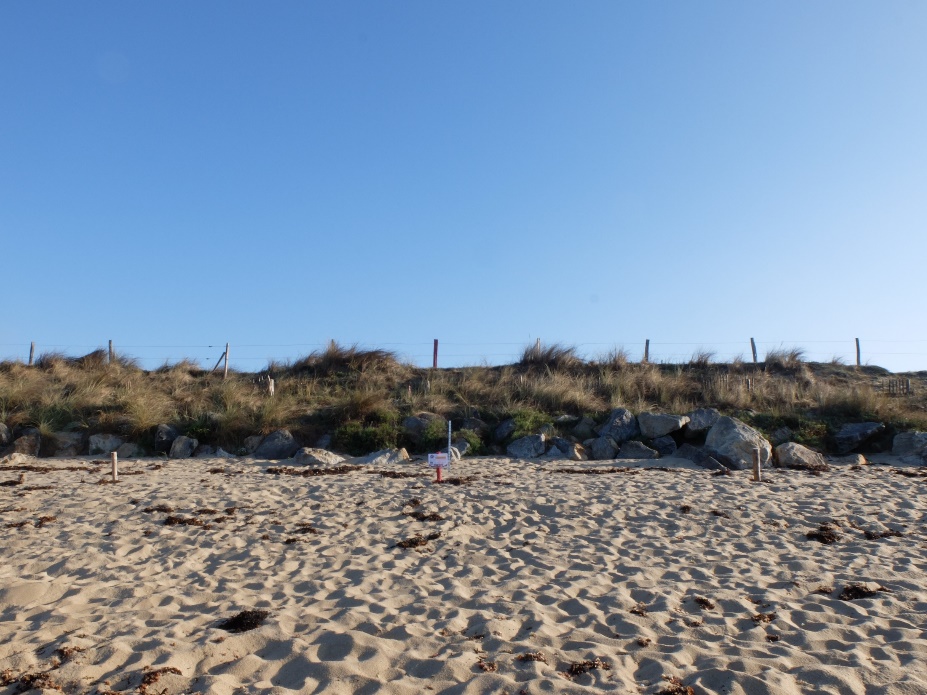 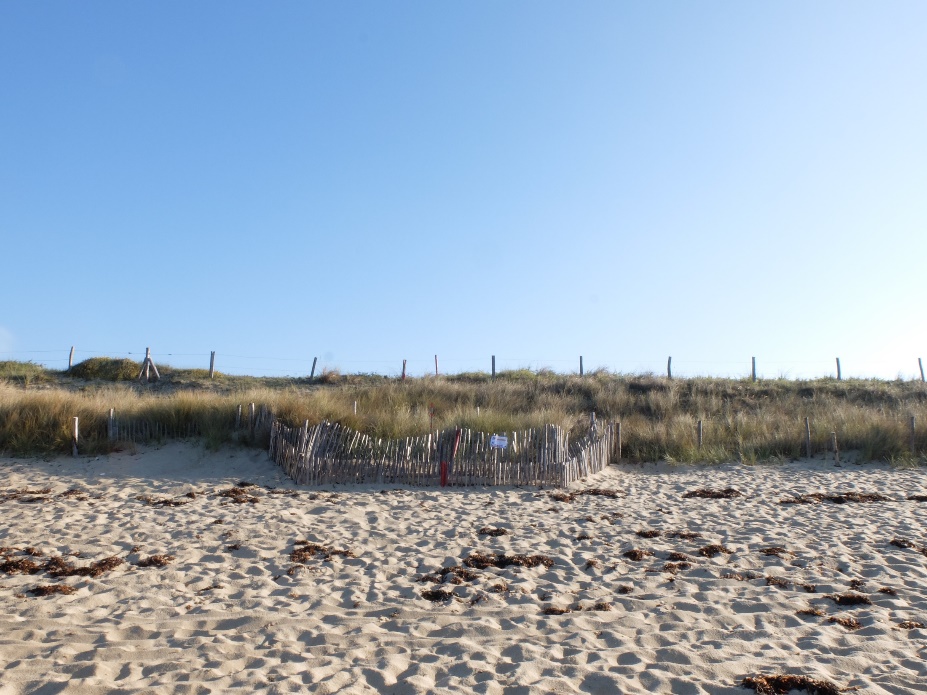 7 casiers de ganivelles (2008)
Enrochements + clôture
 (1990 ou avant)
3 AlgoBox® (2016)
1er Remplissage en algue le 22/12/2016
Un grand merci à tous les bénévoles qui ont donné de leur temps et de leur énergie malgré la météo!!
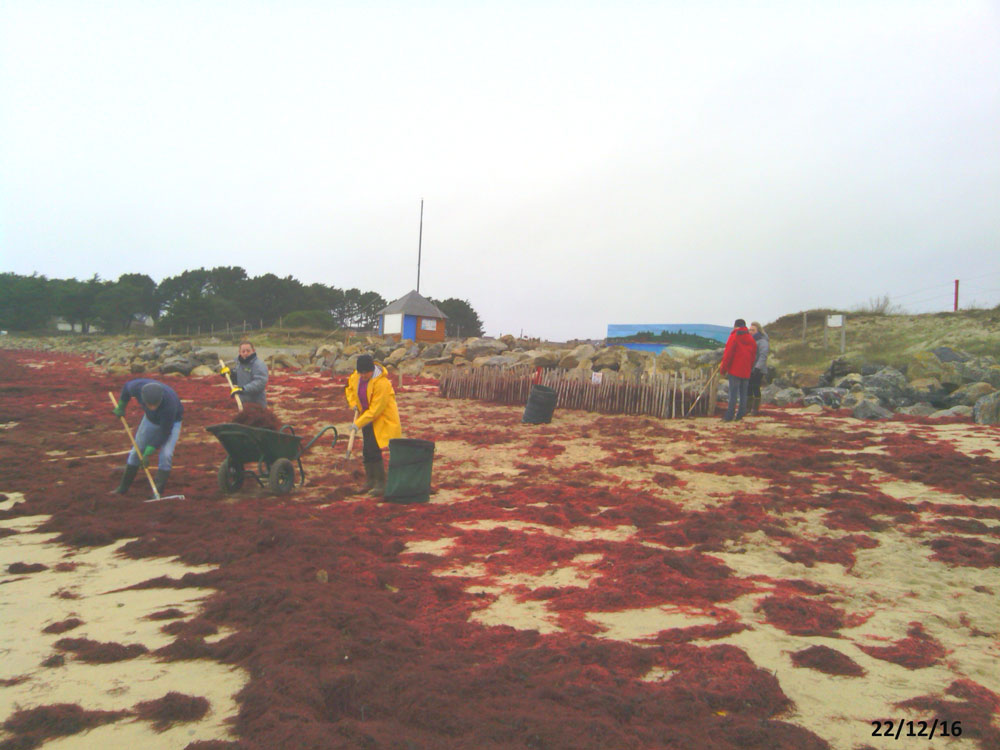 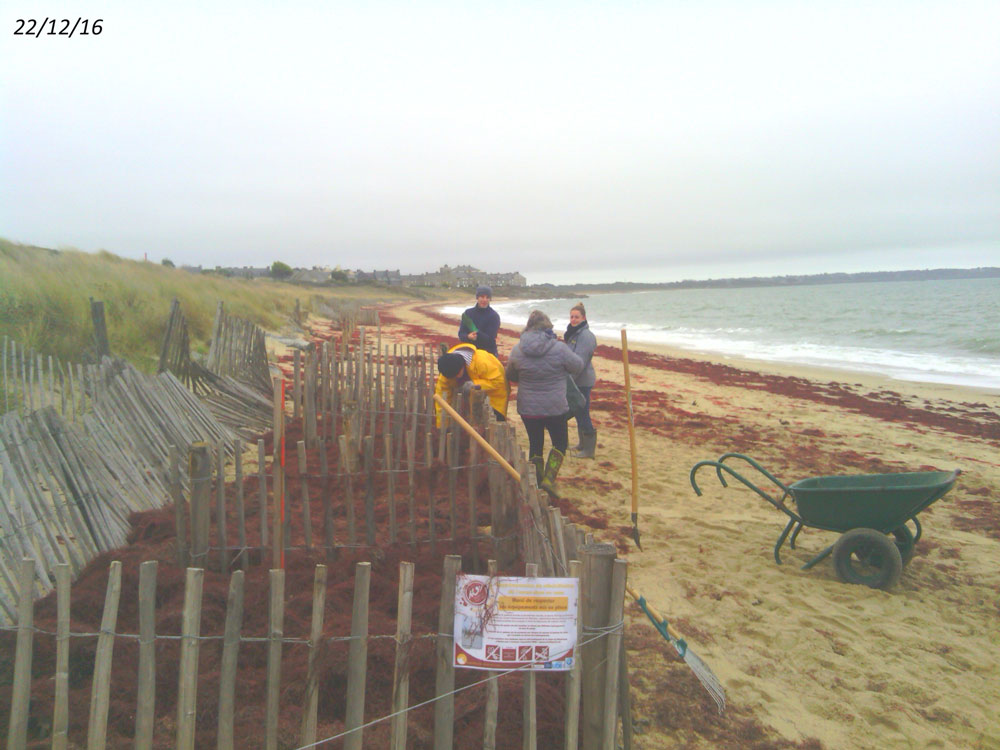 60 cm de Solieria chordalis dans l’AlgoBox N°1 et 60 cm dans l’AlgoBox N°2. 
L’AlgoBox N°3 n’a pas été rempli AlgoBox témoins!
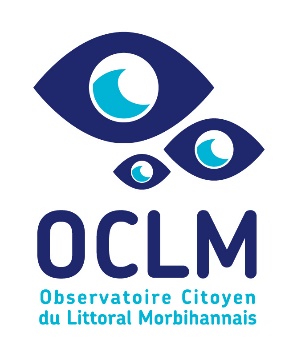 Des protocoles « simples » mais pas « simplistes »
Comparaison des aménagements de la plage de Kerjouanno
Mesure du battement sédimentaire
Estimation du recouvrement végétal
Evaluation du captage éolien
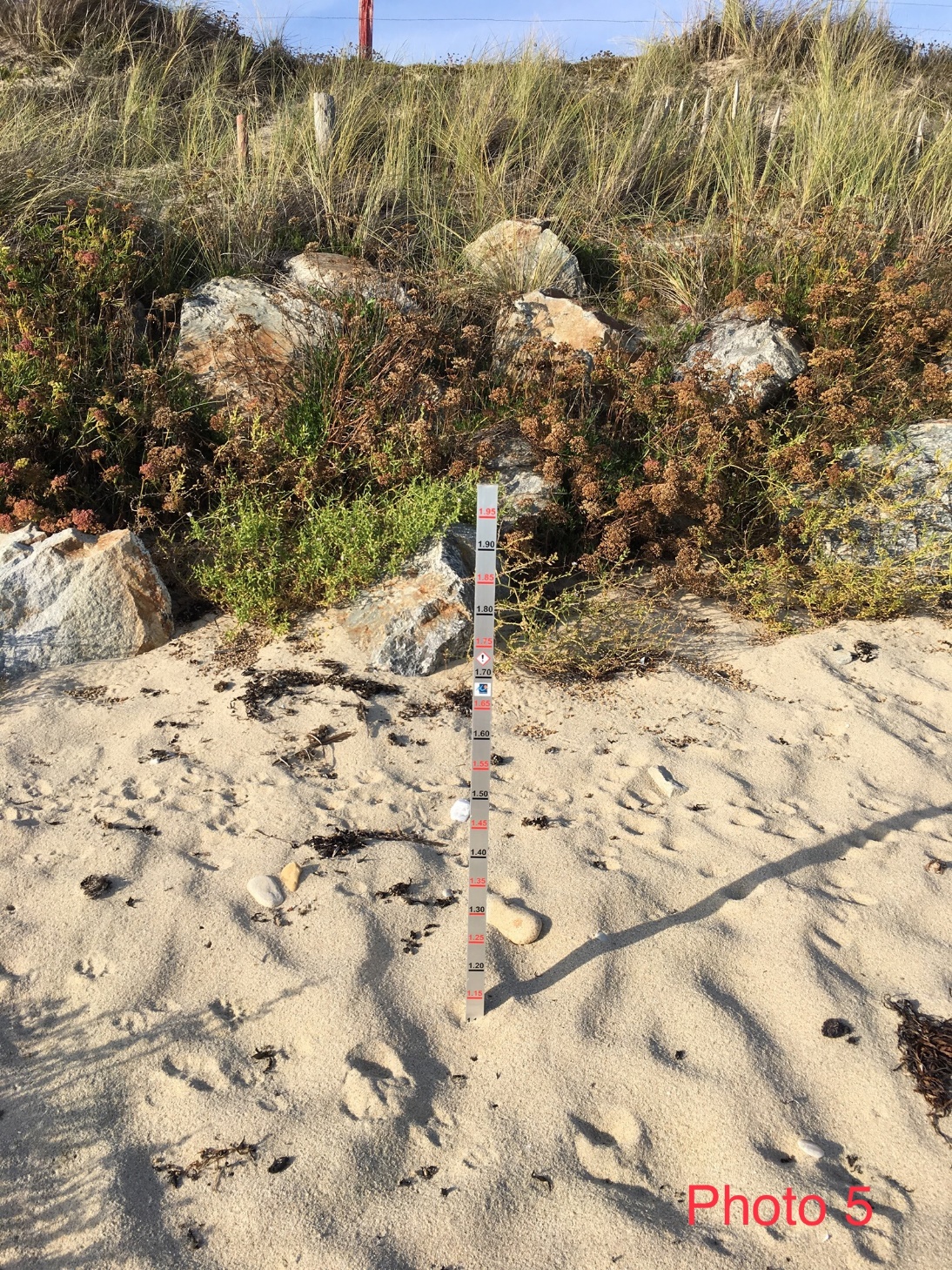 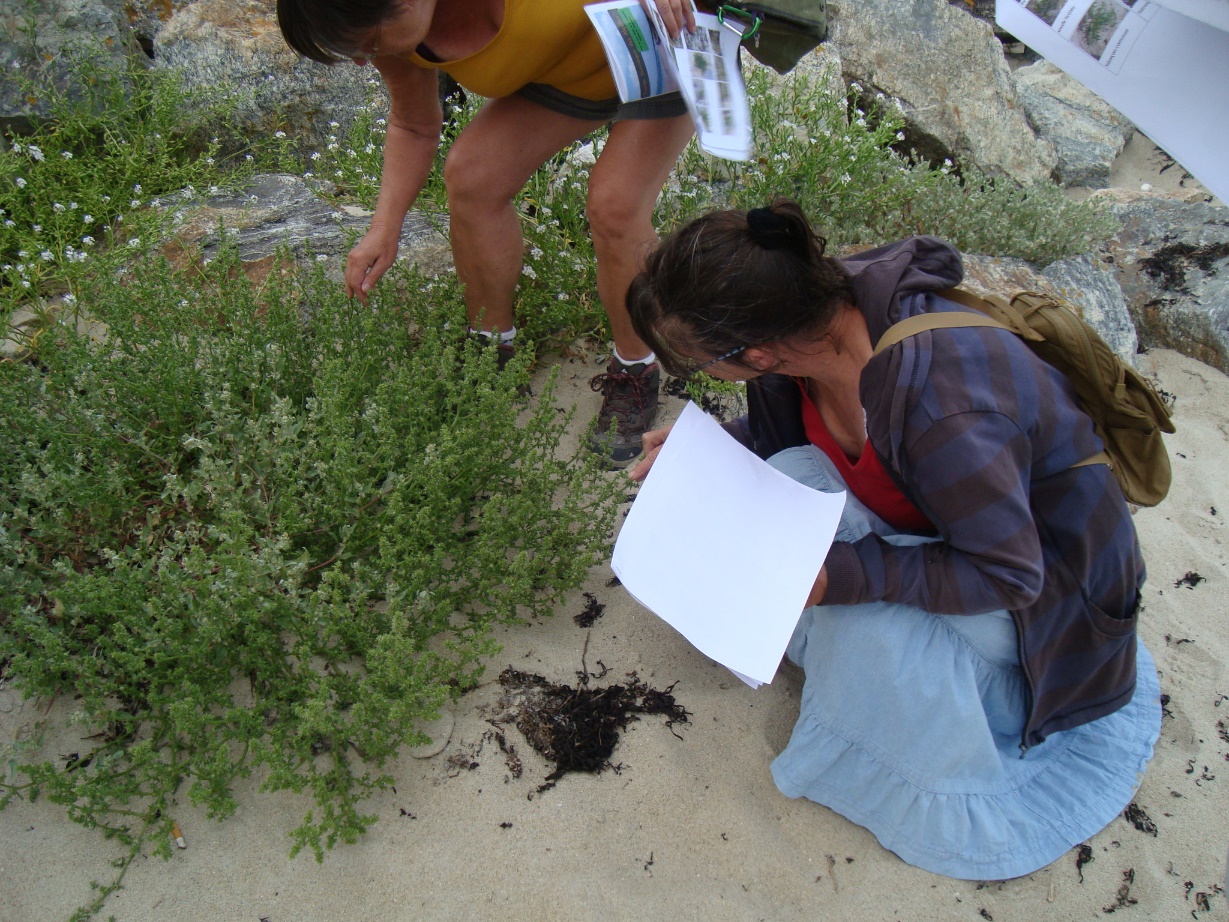 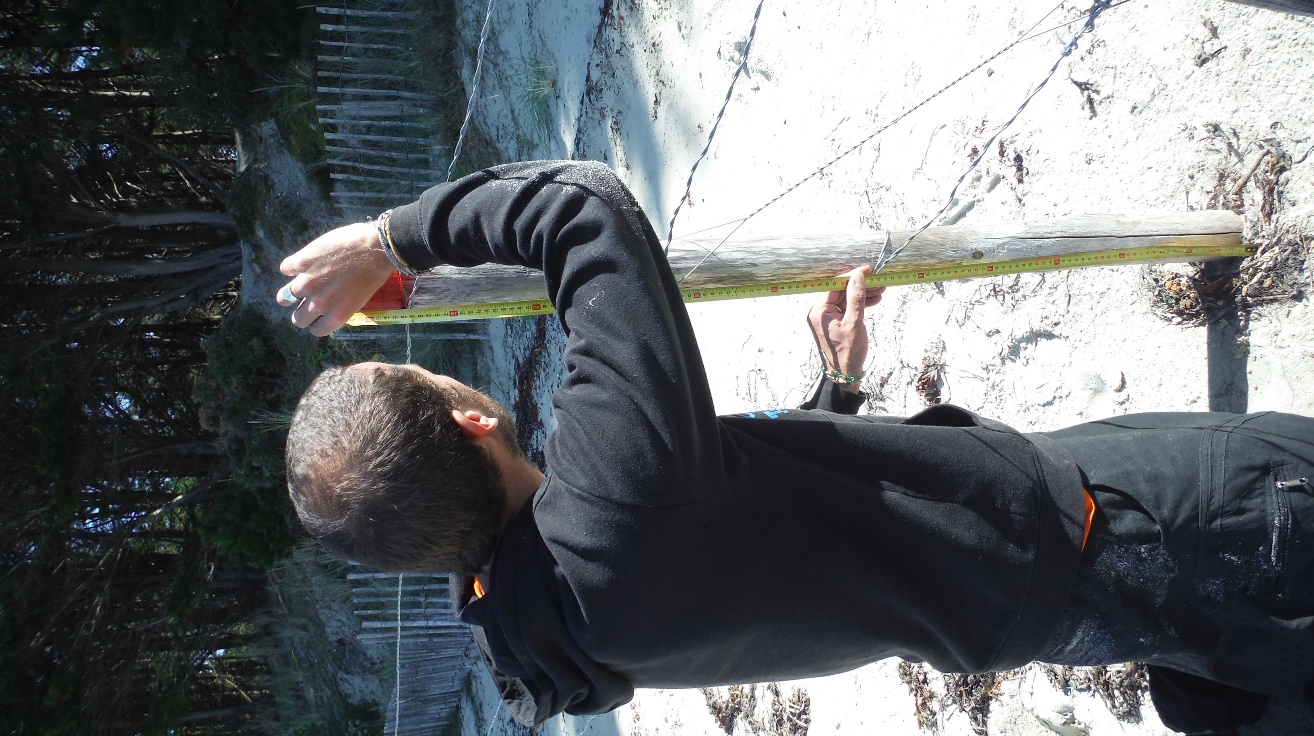 Résultats de la mesure du battement sédimentaire
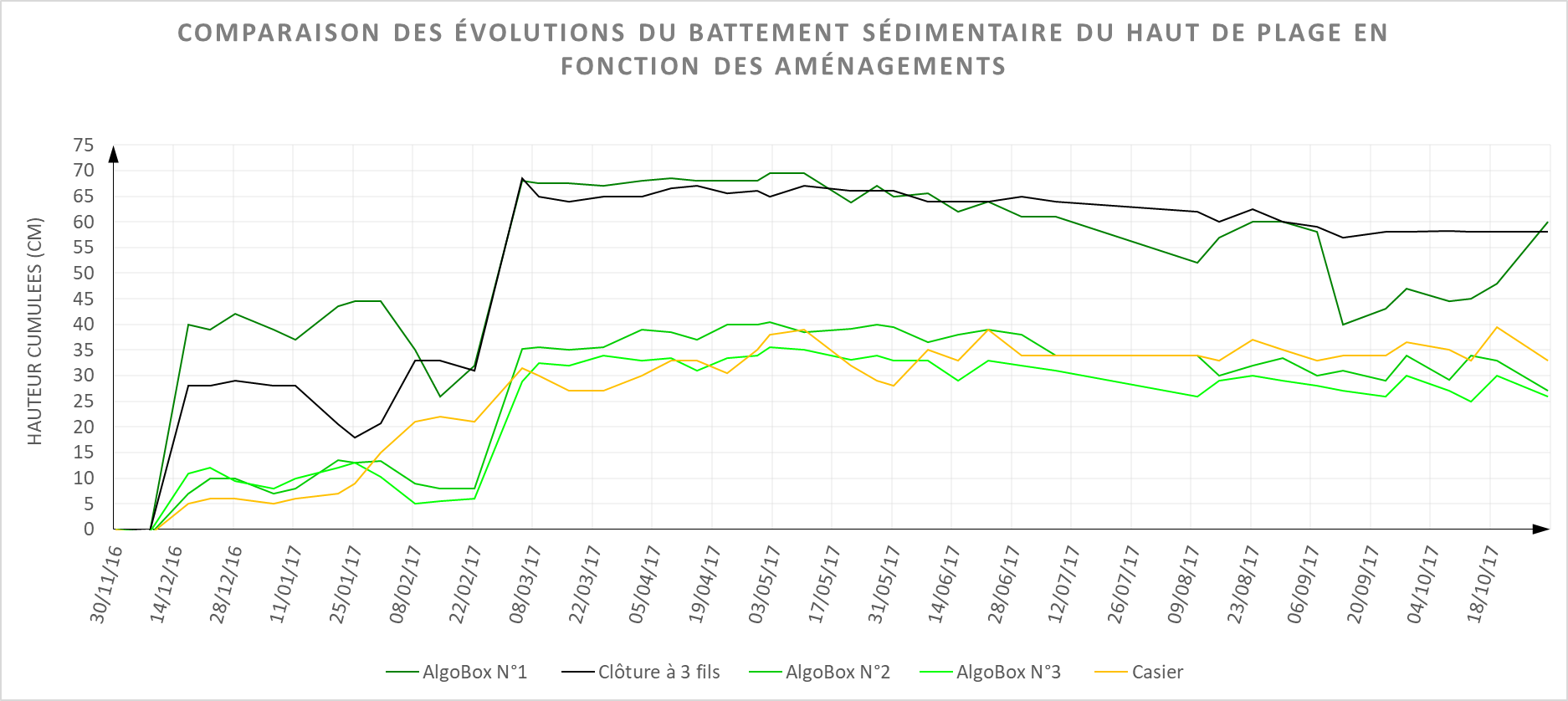 Coup de vent de 70km/h du NO + houle ONO + coeff de marée 100
Kurt
Leiv
Marcel
Côté Ouest
+ 60 cm
Résilience du système
Côté Est
+ 30 cm
Stabilité d’été
Résultat de l’évaluation du captage éolien
Dégradation rapide des algues:
AlgoBox N°1 : 56% en 6 jours
Algobox N°2 : 63% en 6 jours
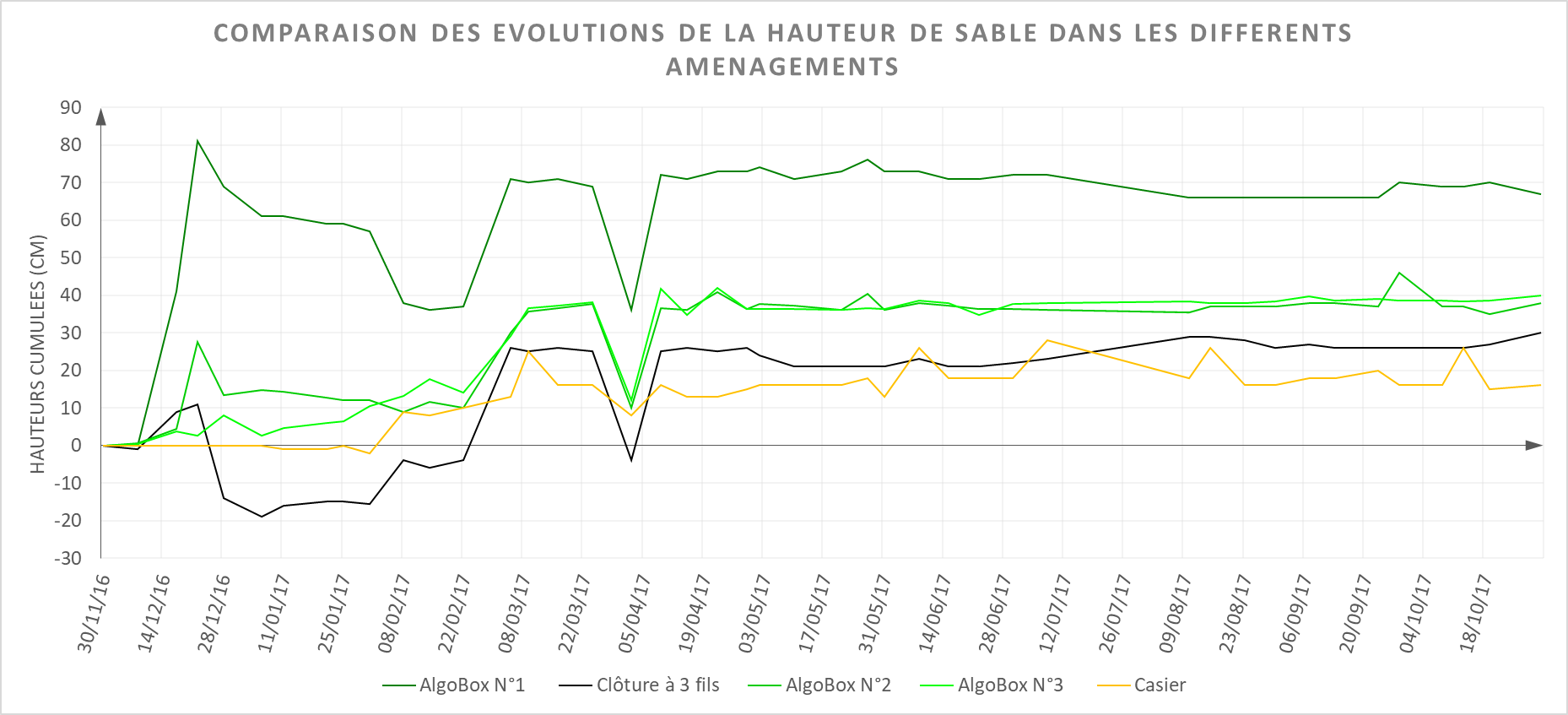 Coeff de 109
+ 67 cm
Algues
AlgoBox
+ 39 cm
+ 16 cm
Casier
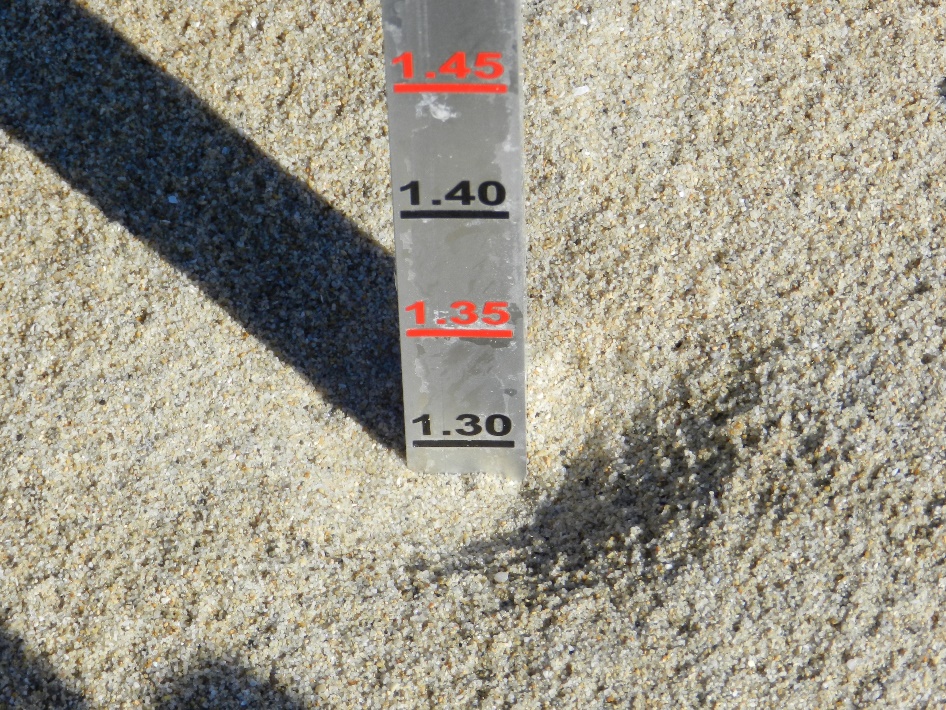 Clôture moins efficace
Estimation du recouvrement végétal
AlgoBox N°1 : 0%
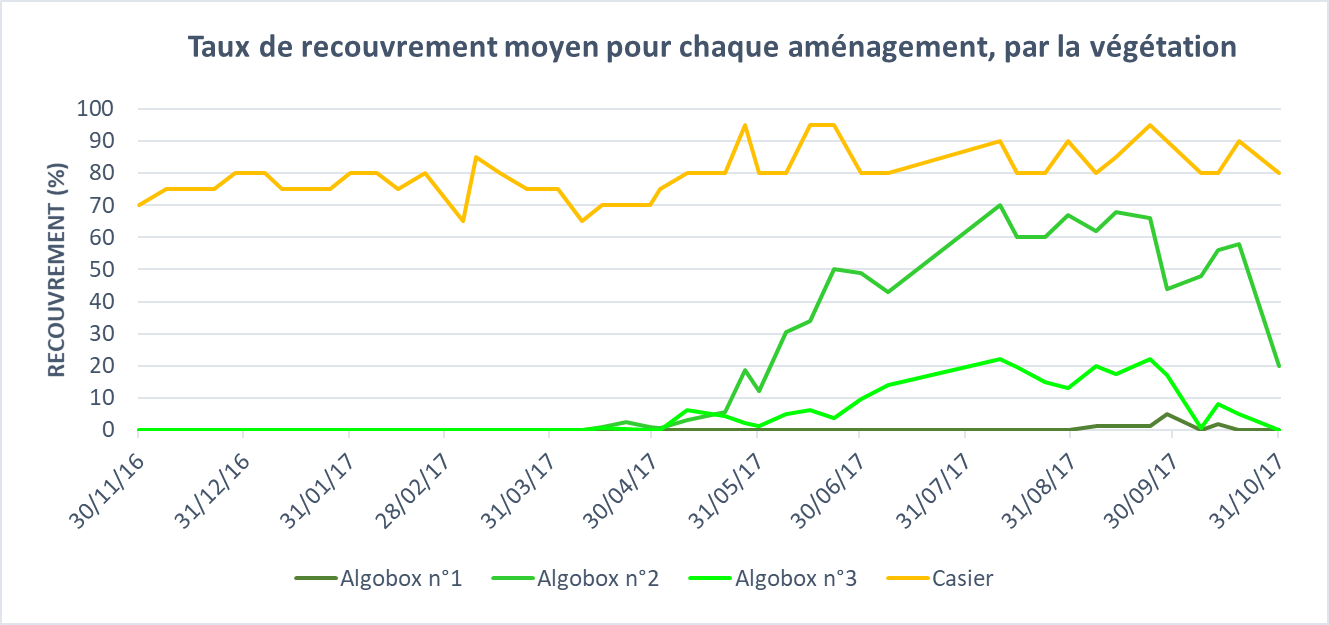 Souvent immergé
AlgoBox N°2 : 70%
Végétation annuelle
10/08/17
Ajout d’algues
AlgoBox N°3 : 22%
Végétation vivace
Avant-dune formée
Aménagement ancien
Casier :  90%
Absence d’algue
Carte de conclusion d’évaluation des aménagements pour 2016-2017
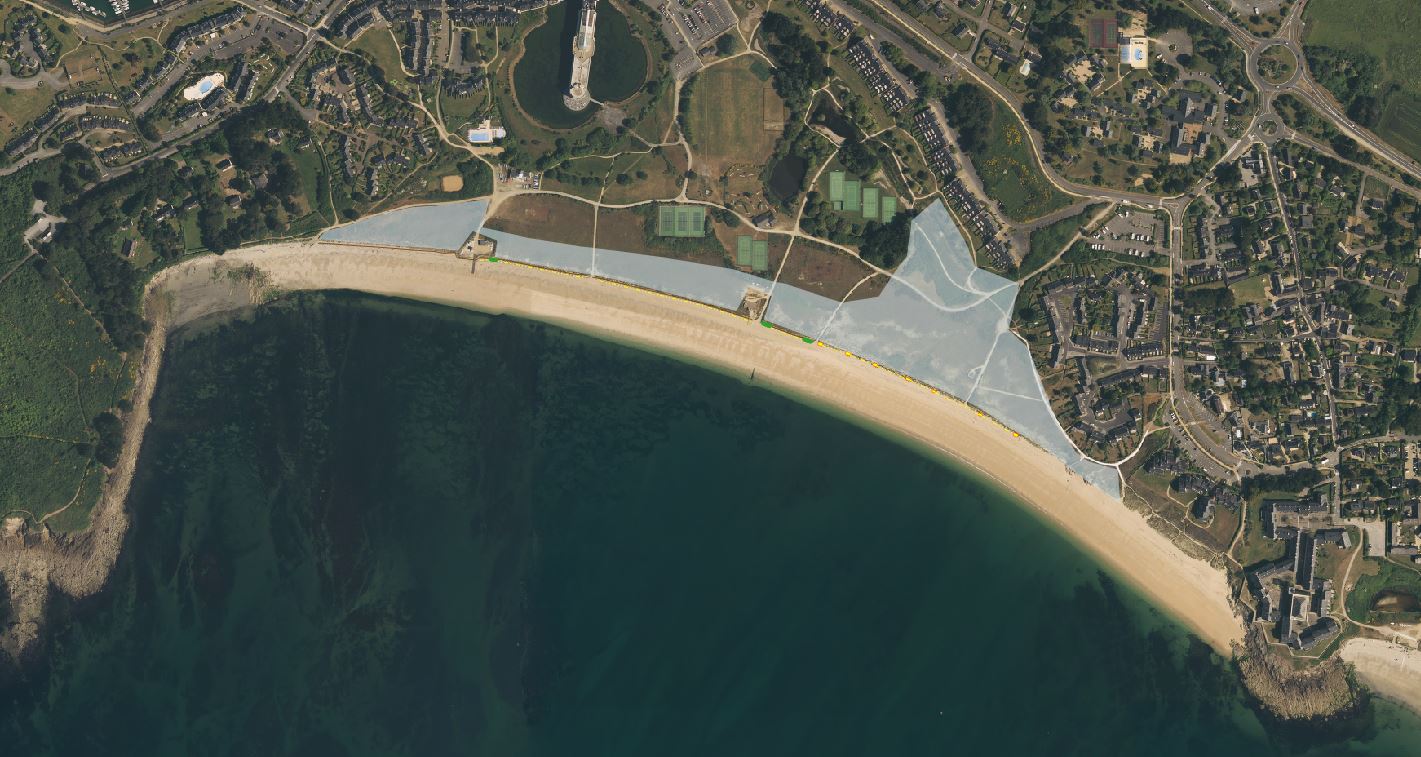 Un système en cours de résilience suite à la tempête Rosika (02/2016)
AlgoBox N°1
AlgoBox N°2 et N°3
Clôture
Apport HP
 ++
Apport HP
 ++
Casier
Captage 
+++
Apport HP
 +
Captage 
+
Apport HP
 +
Végétation 0
Captage ++
Végétation
+ -
Captage 
+
Végétation
+ + (algues)
Végétation
stable
Haut de plage résilient post tempête
Potentiel de captage éolien non négligeable = Casier de ganivelles ou AlgoBox®
Développement de la végétation amélioré avec ajout d’algues
Un nouveau rechargement en algues le 27/11/2017
Encore merci pour votre engagement et votre énergie pour contribuer au renforcement de la dune de Kerjouanno!!
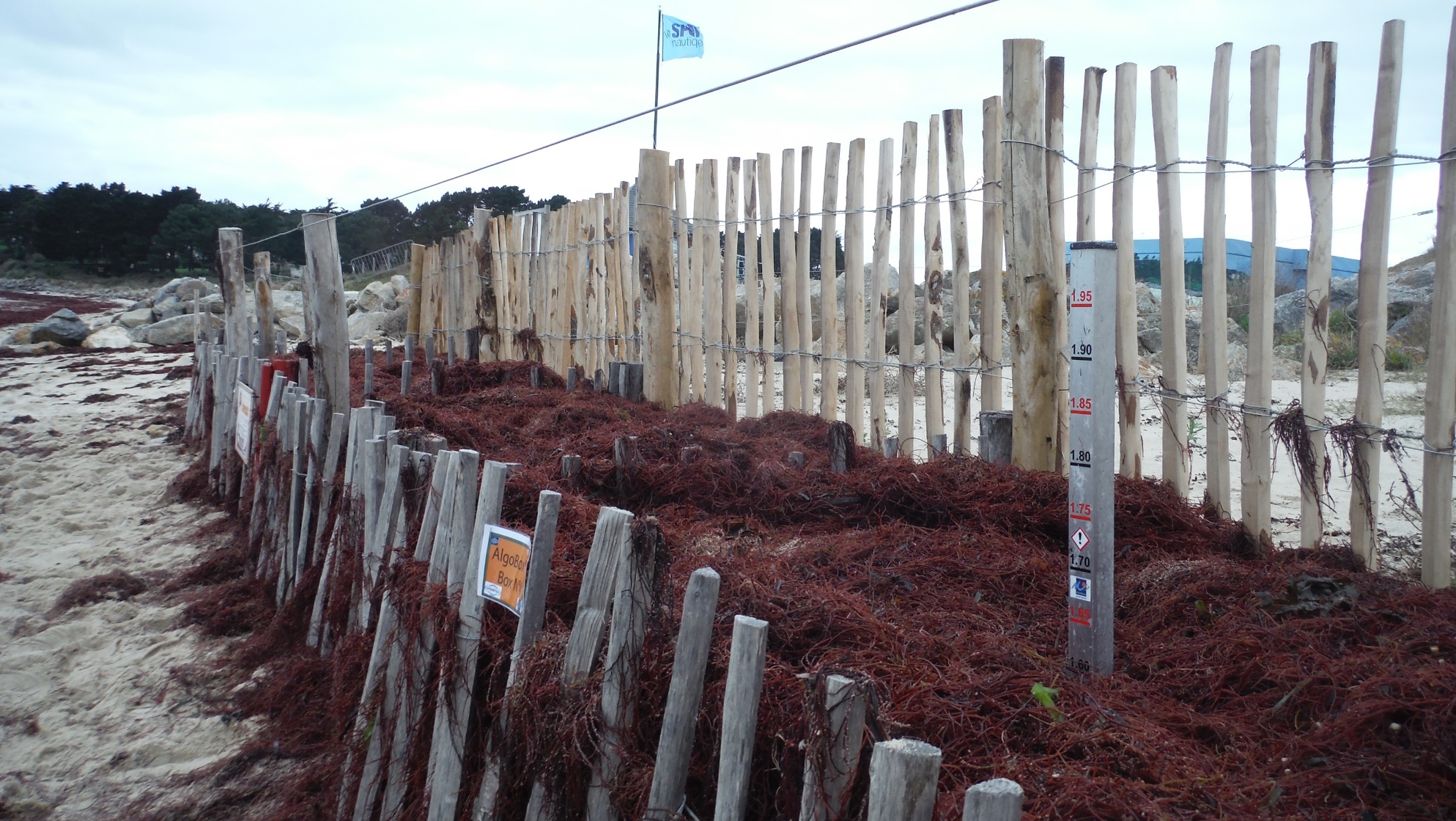 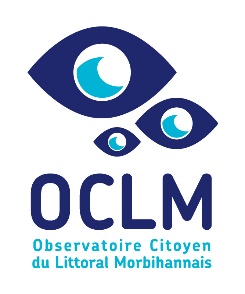 Les nouveaux sites de suivi citoyen
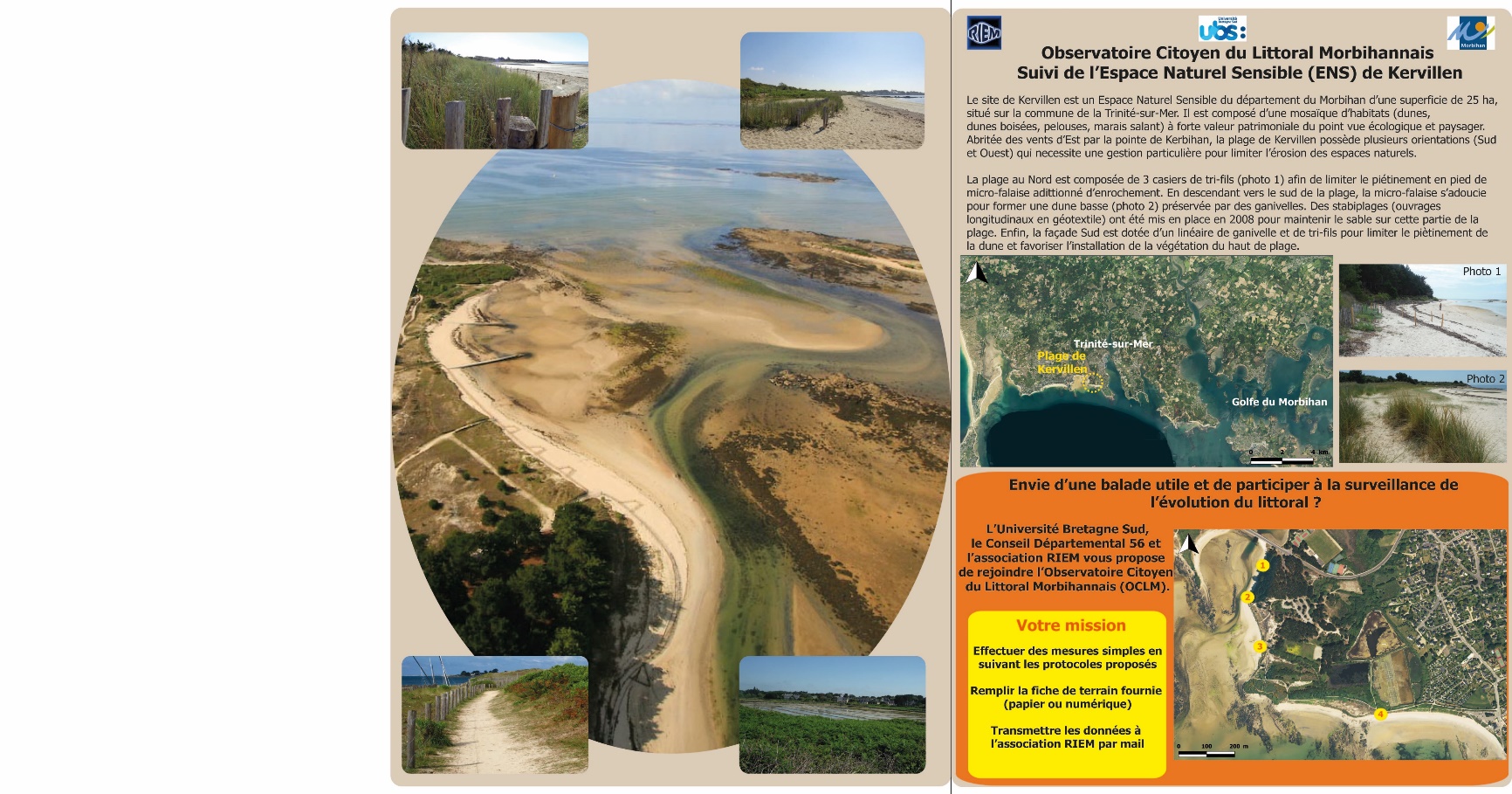 Évaluation des aménagements de protection dunaire
Site de Kervilhen (Trinité-sur-mer)
Mesures de l’érosion verticale
Évaluations du captage éolien
Estimations du recouvrement végétal
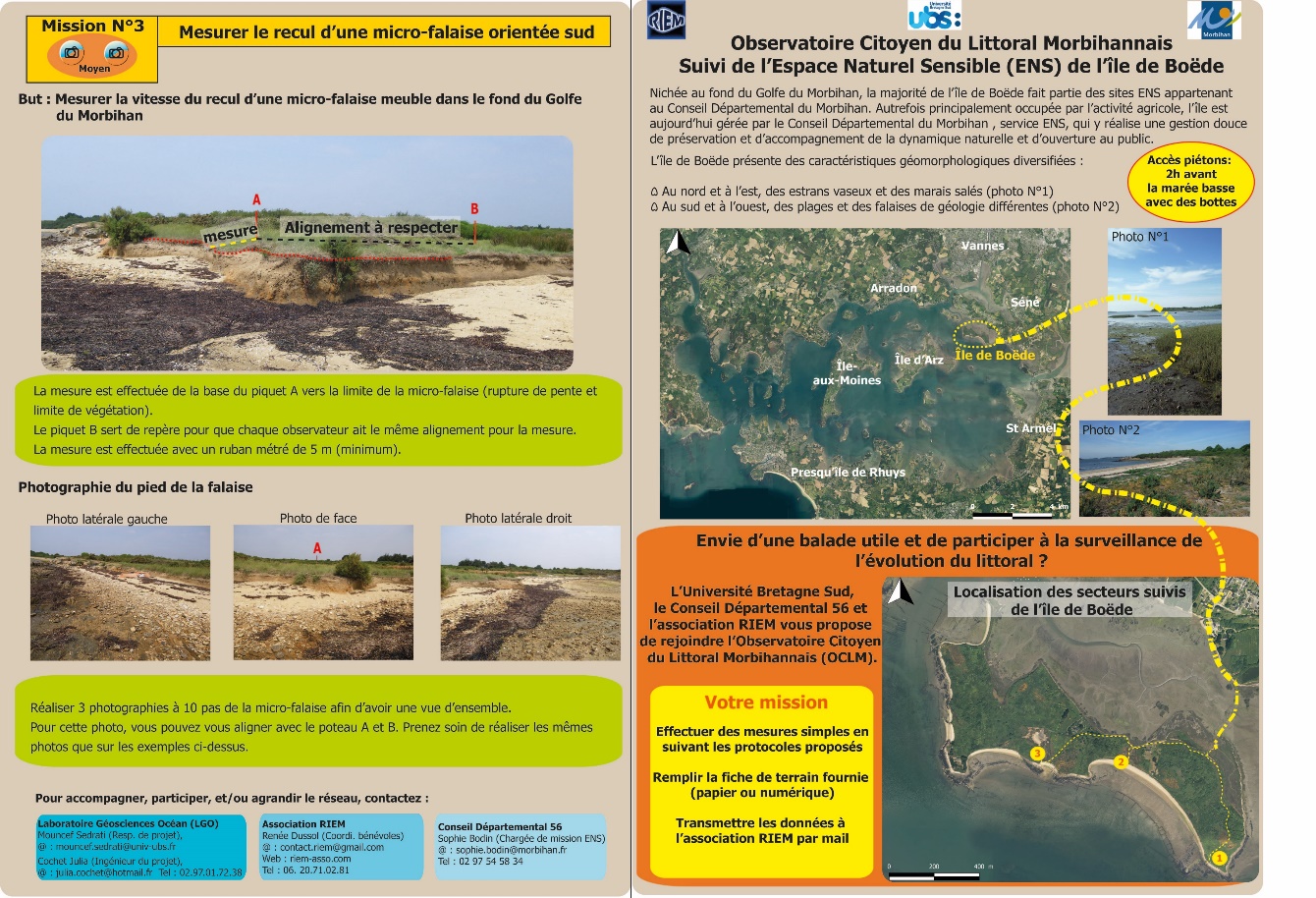 Suivi d’un site à dynamique naturelle
L’île de Boëde
Mesures de l’érosion horizontale
Photographies standardisées
Merci pour votre attention et à très bientôt avec l’OCLM
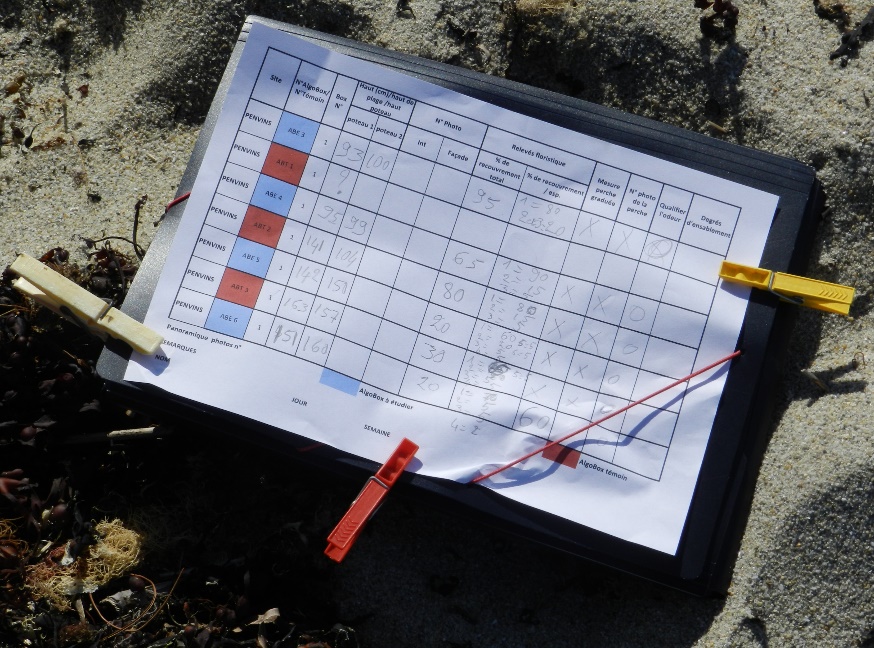 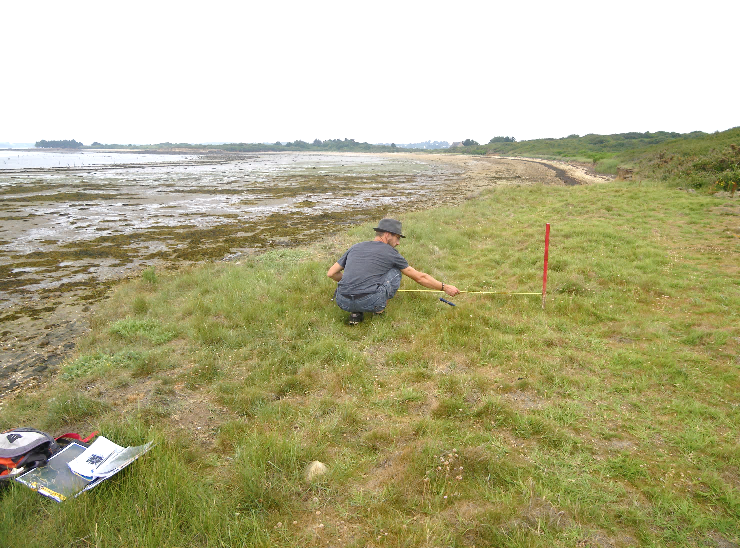 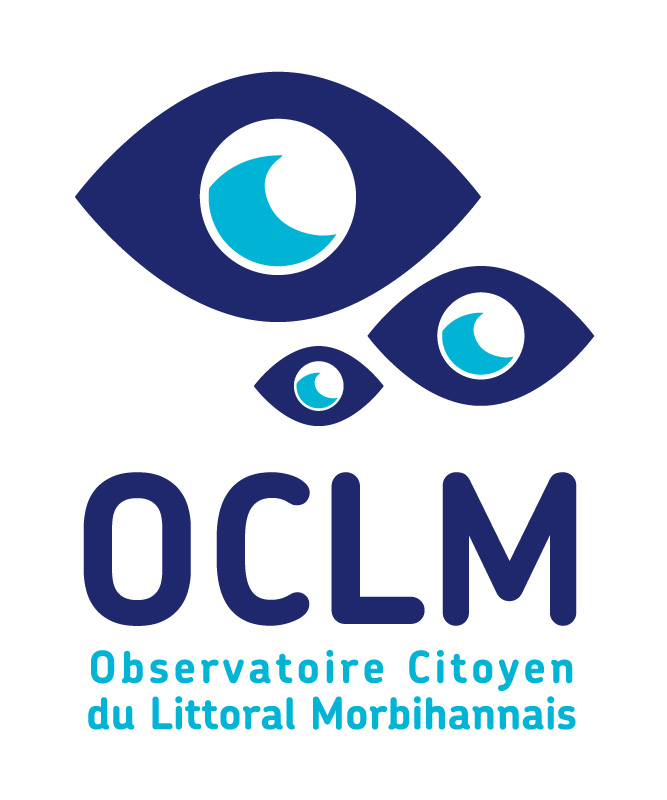 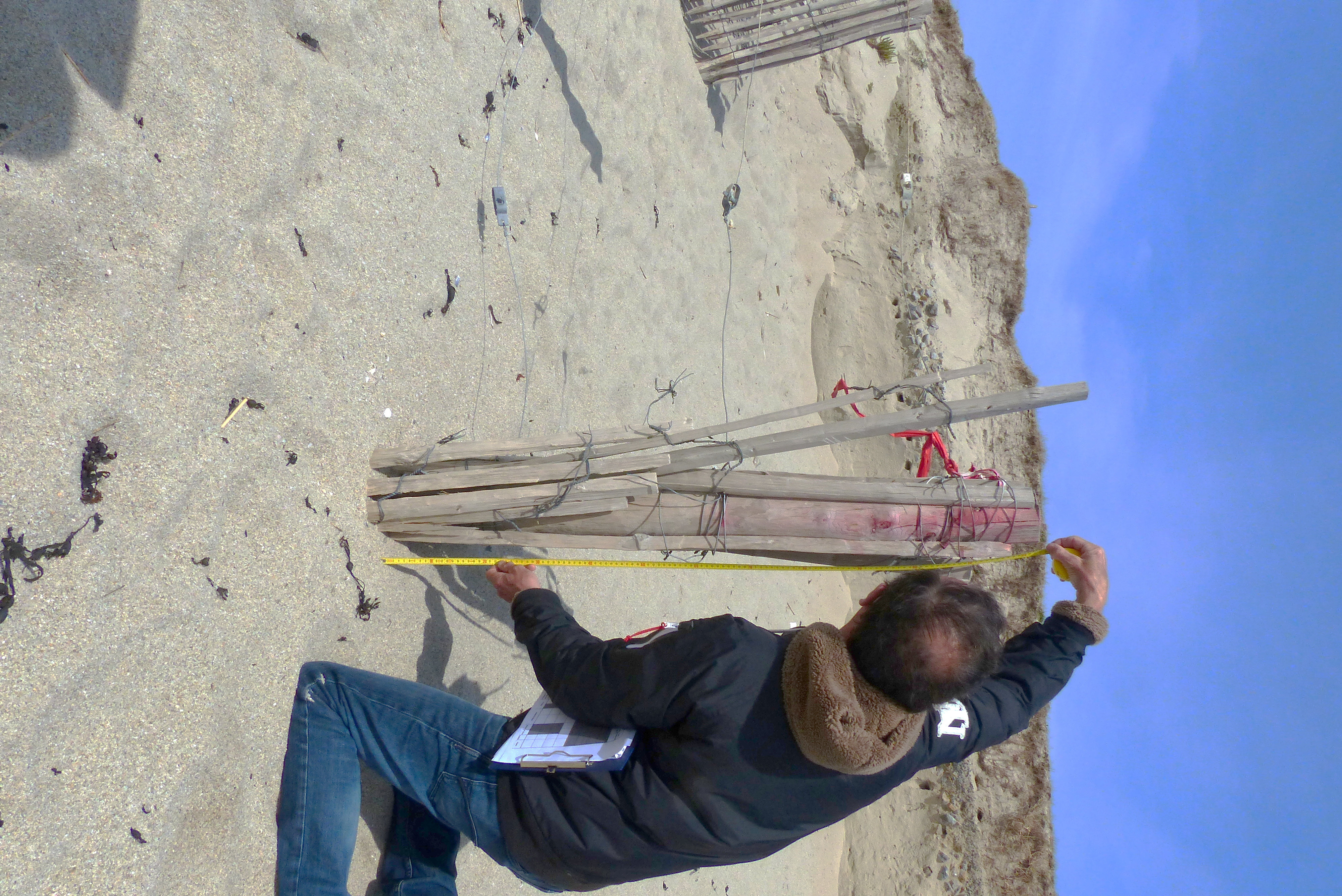 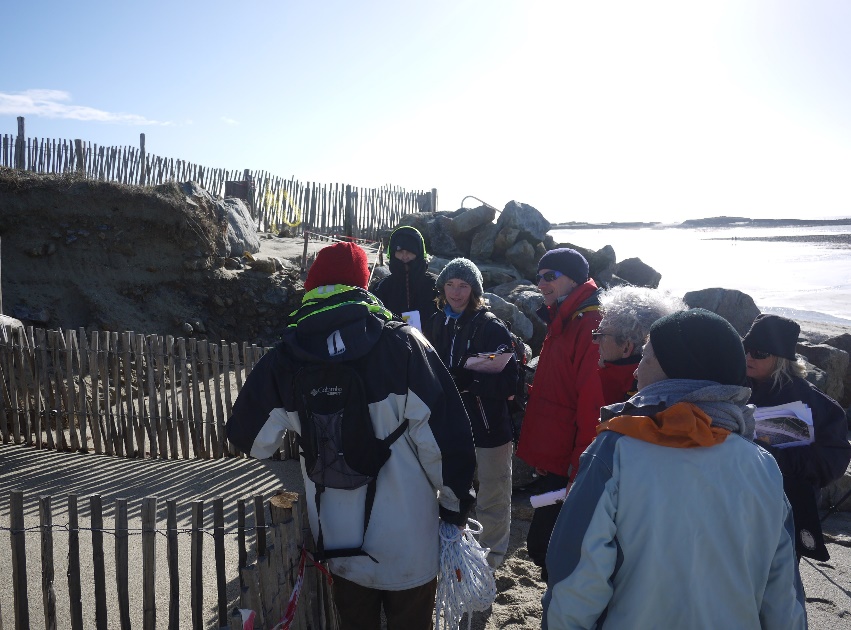 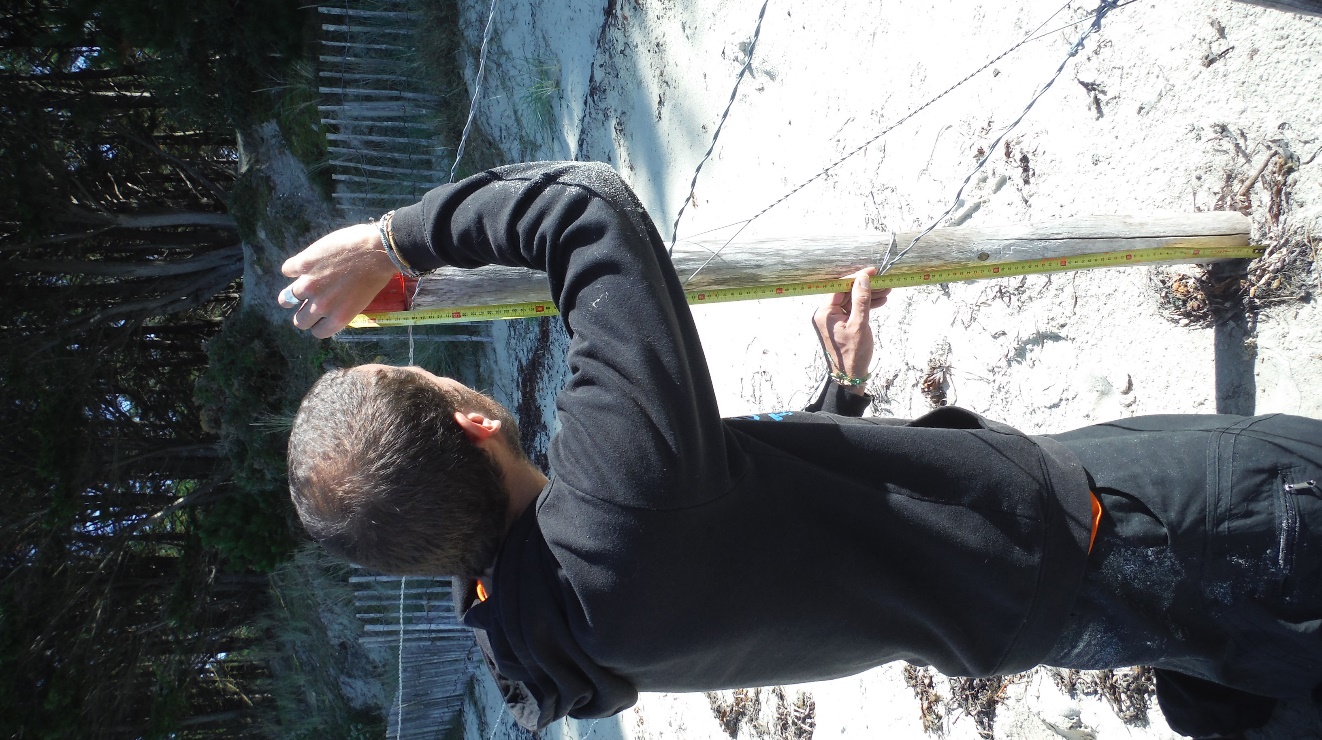 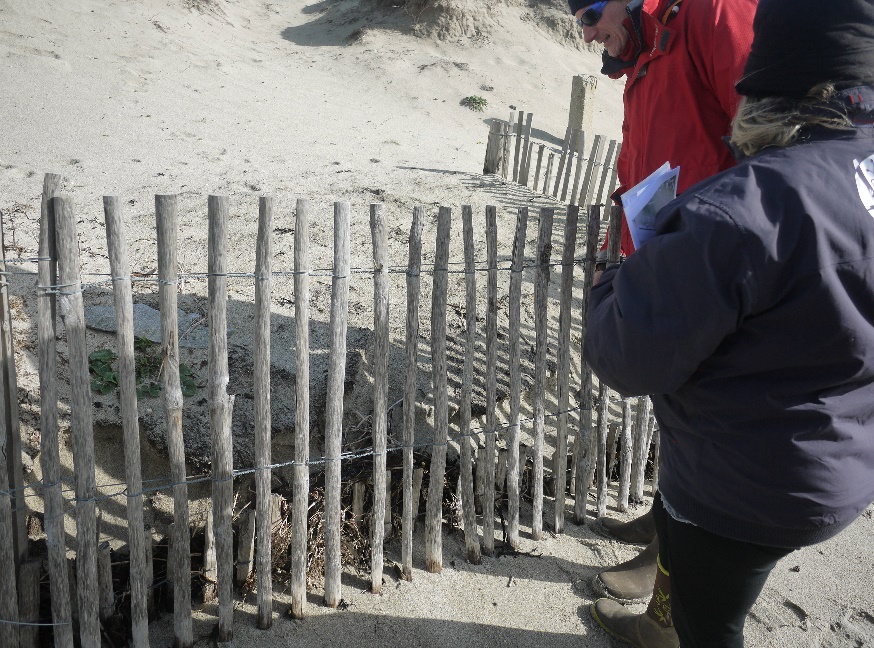 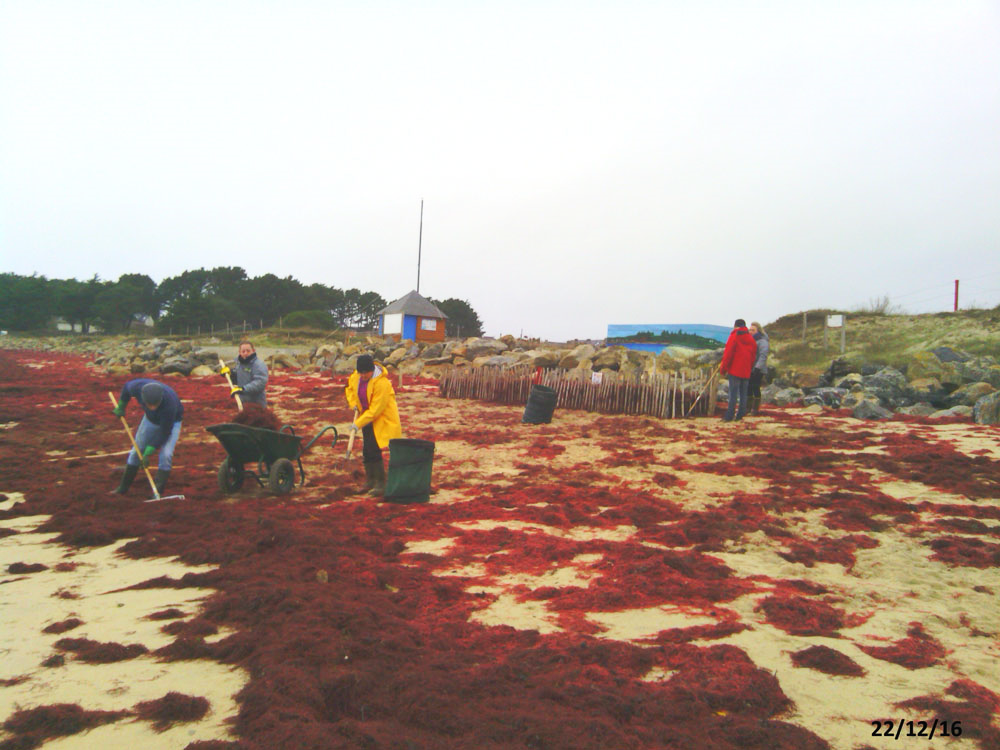